LUCAS Erwann
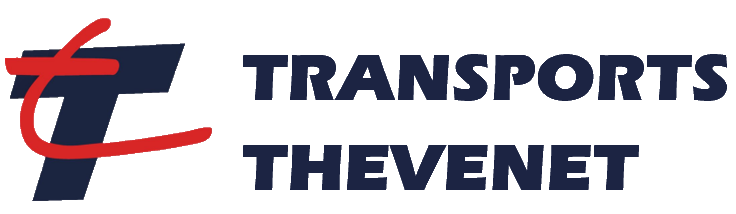 SOUTENANCE DE MÉMOIRE
Année universitaire 2018-2019
Mission dans le cadre de l’alternance :

Transformations et importations automatisées 
des données dans le WMS
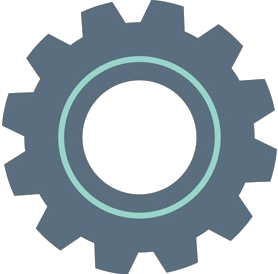 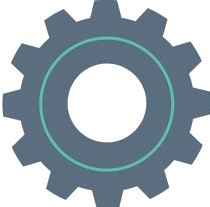 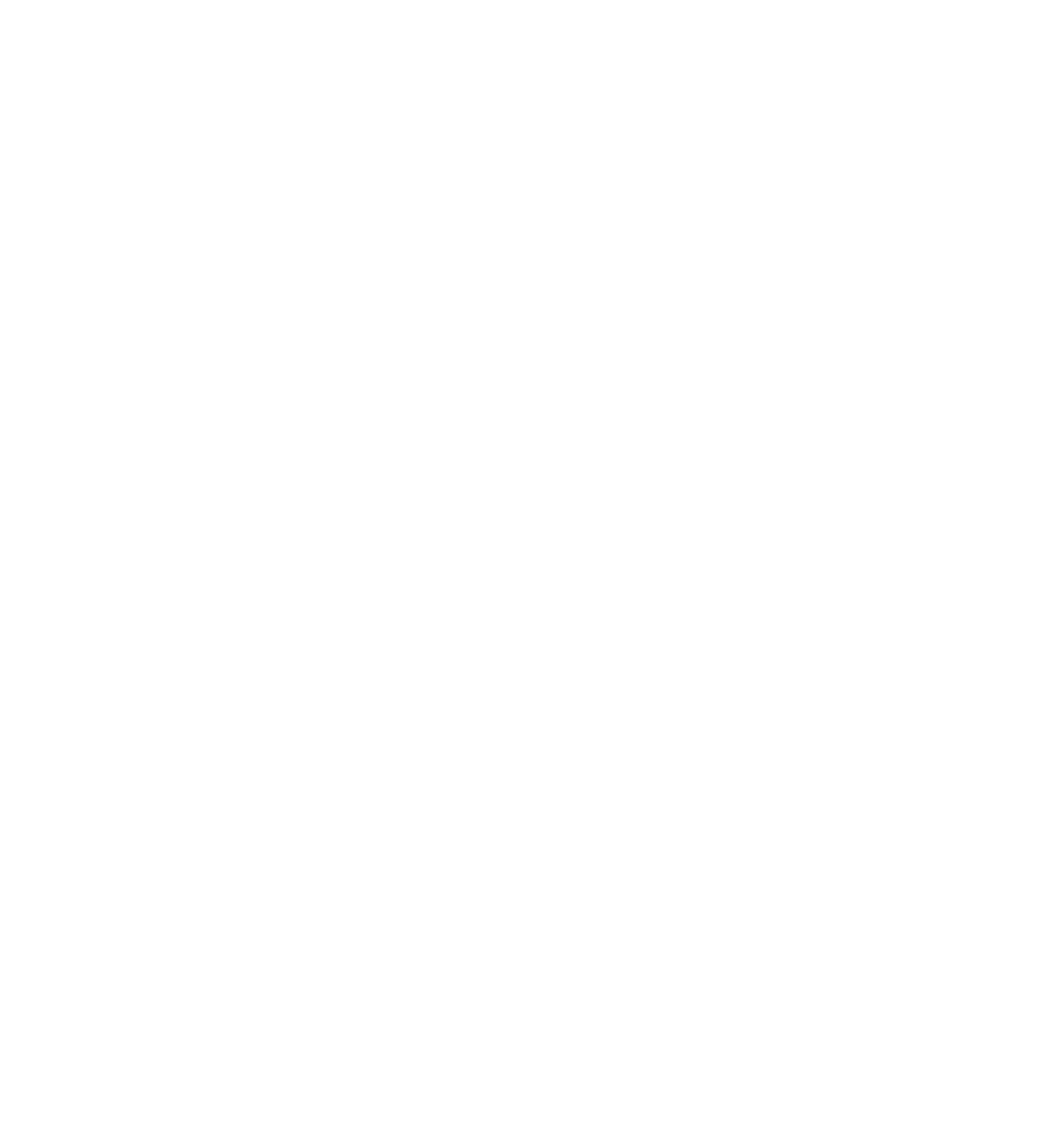 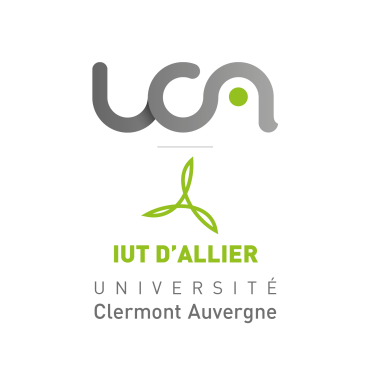 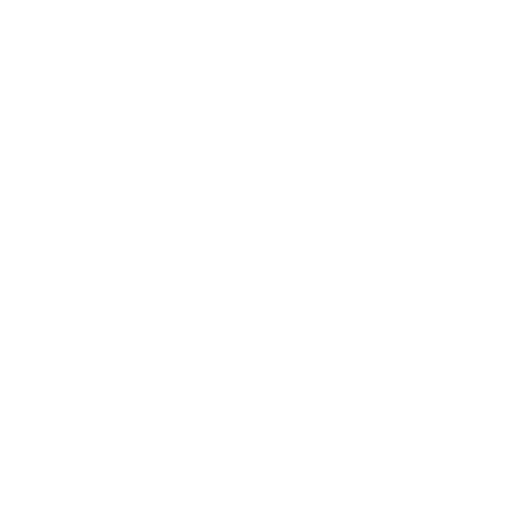 Tuteur entreprise: M. Benoit Julien
Tuteur universitaire: M. Deroussi Laurent
V - Conclusion
III - Projet d’intégration WMS
II - Problématique
I - Présentation de l’entreprise
IV - Missions annexes
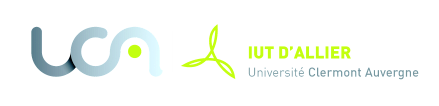 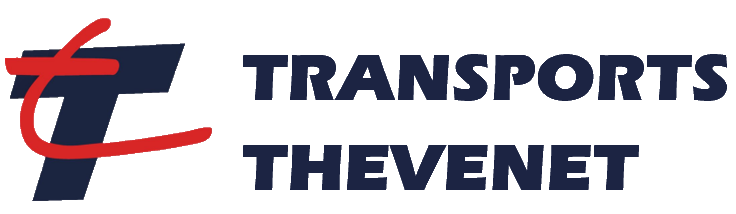 P.1
Sommaire
?
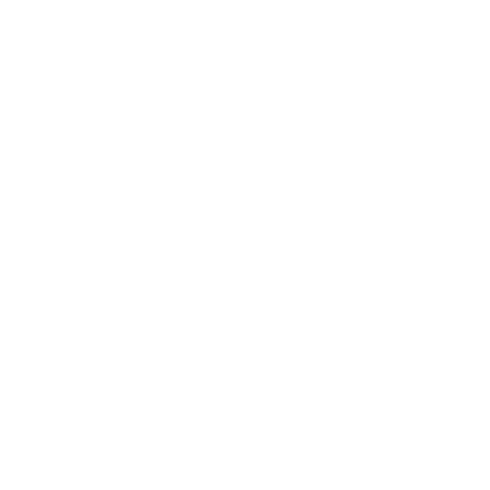 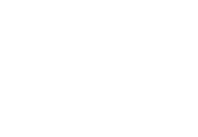 Problématique
Projet d’intégration WMS
Présentation de 
l’entreprise
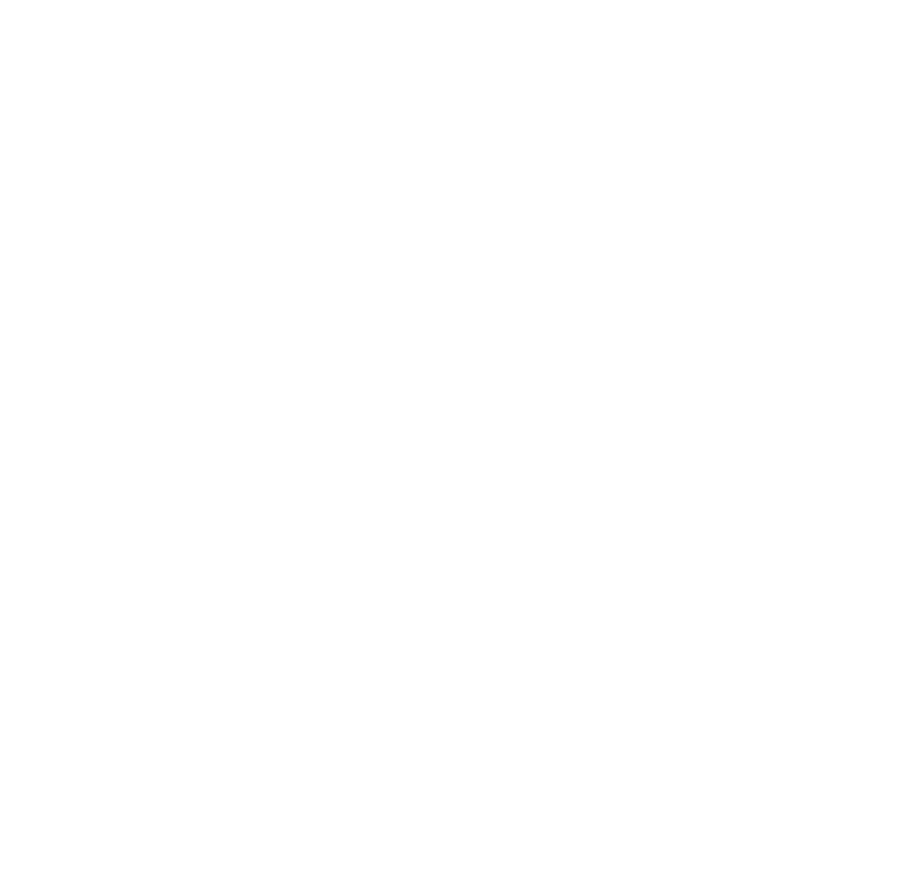 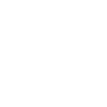 Missions annexes
Conclusion
I - Présentation de l’entreprise
V - Conclusion
III - Projet d’intégration WMS
II - Problématique
I - Présentation de l’entreprise
IV - Missions annexes
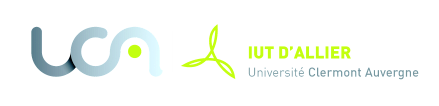 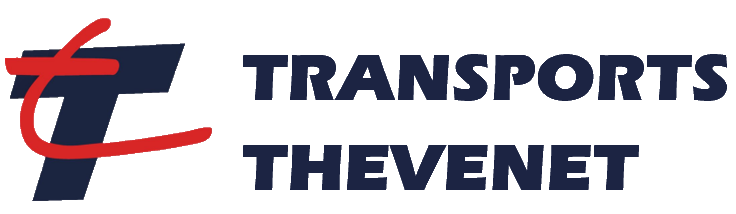 P.2
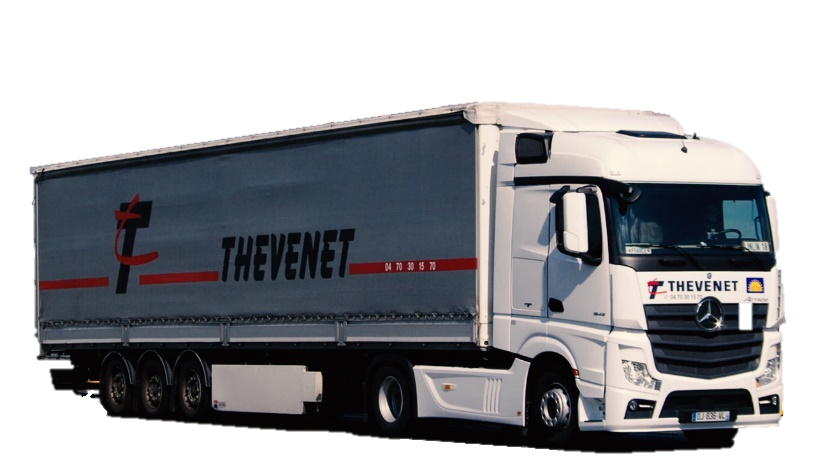 I - Présentation de l’entrepriseHistoire
2017
Charte CO2
Adhésion au Groupement ASTRE
2009
AEO, labels EcoVadis et « Objectif CO2 »
Fin de l’activité malterie-brasserie et début du transport routier
2012
2007
1976
1988
Début démarche Risque Management / RSE
1929
Premier entrepôt / Développement des activités logistique et douane
Pierre Victor THEVENET rachète une malterie à Saint Pourçain sur Sioule
I - Présentation de l’entreprise
V - Conclusion
III - Projet d’intégration WMS
II - Problématique
I - Présentation de l’entreprise
IV - Missions annexes
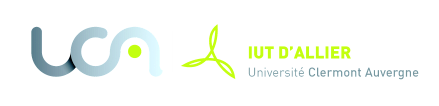 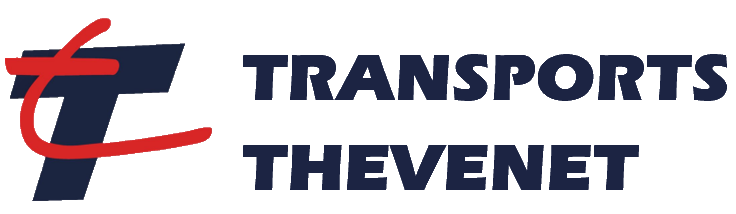 P.3
Les métiers
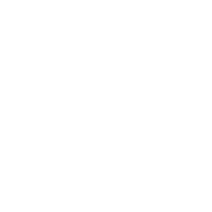 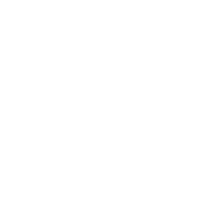 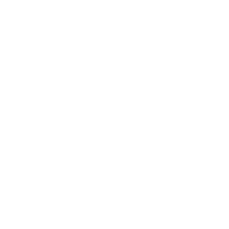 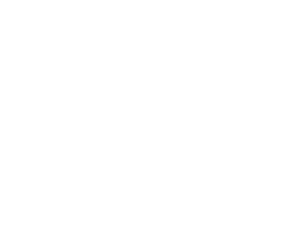 Transports
Affrètements
Logistique
RDE et Overseas
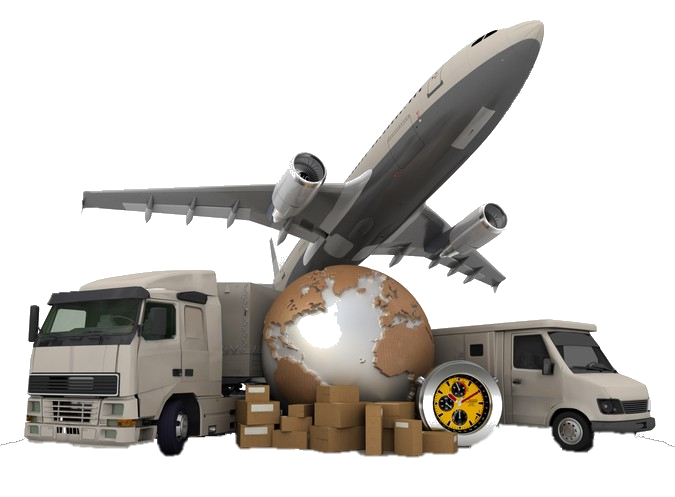 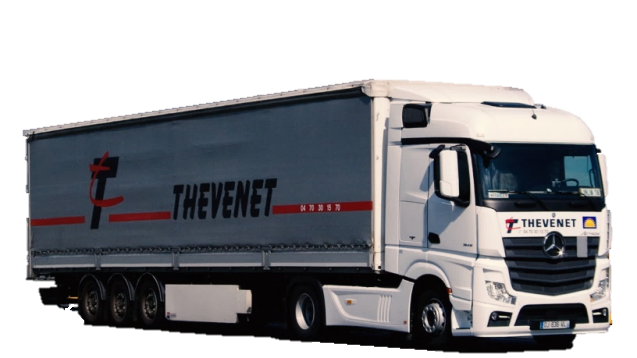 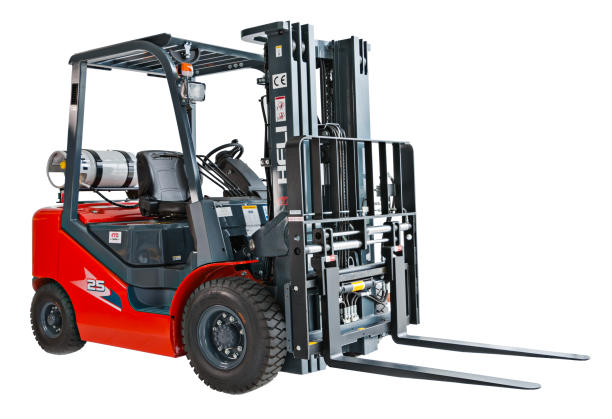 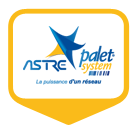 I - Présentation de l’entreprise
V - Conclusion
III - Projet d’intégration WMS
II - Problématique
I - Présentation de l’entreprise
IV - Missions annexes
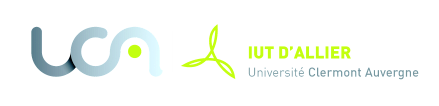 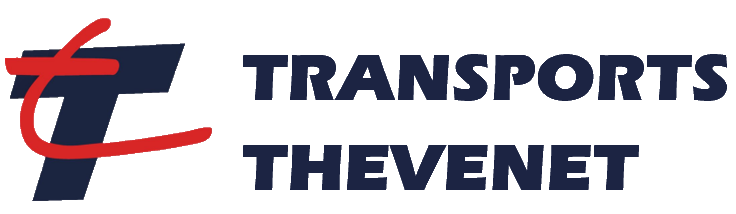 P.4
Quelques chiffres
150 collaborateurs

60.000 m² d’entrepôts

200 cartes grises

L’entreprise présente sur 3 domaines d’activités :
	Transport (70% du Chiffre d’affaires)
	Logistique (20% du Chiffre d’affaires)
	Douane et affrètement (10% du Chiffre d’affaires)
I - Présentation de l’entreprise
V - Conclusion
III - Projet d’intégration WMS
II - Problématique
I - Présentation de l’entreprise
IV - Missions annexes
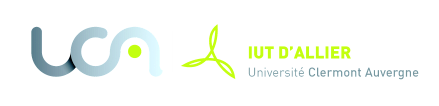 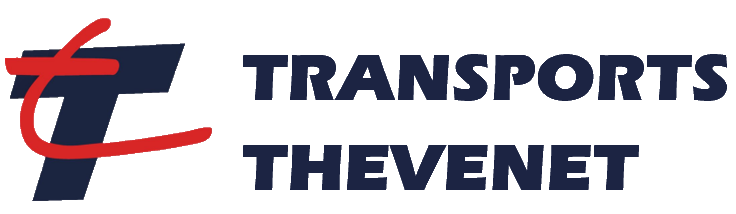 P.5
Logistique
60.000 m² d’entrepôts (Vichy Rhue/Magnet/St Loup/Varennes /St Germain des Fossés)
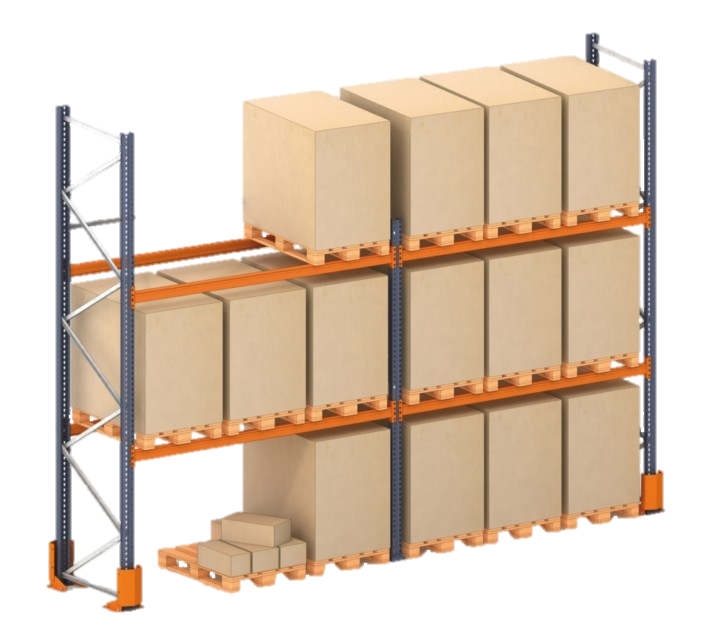 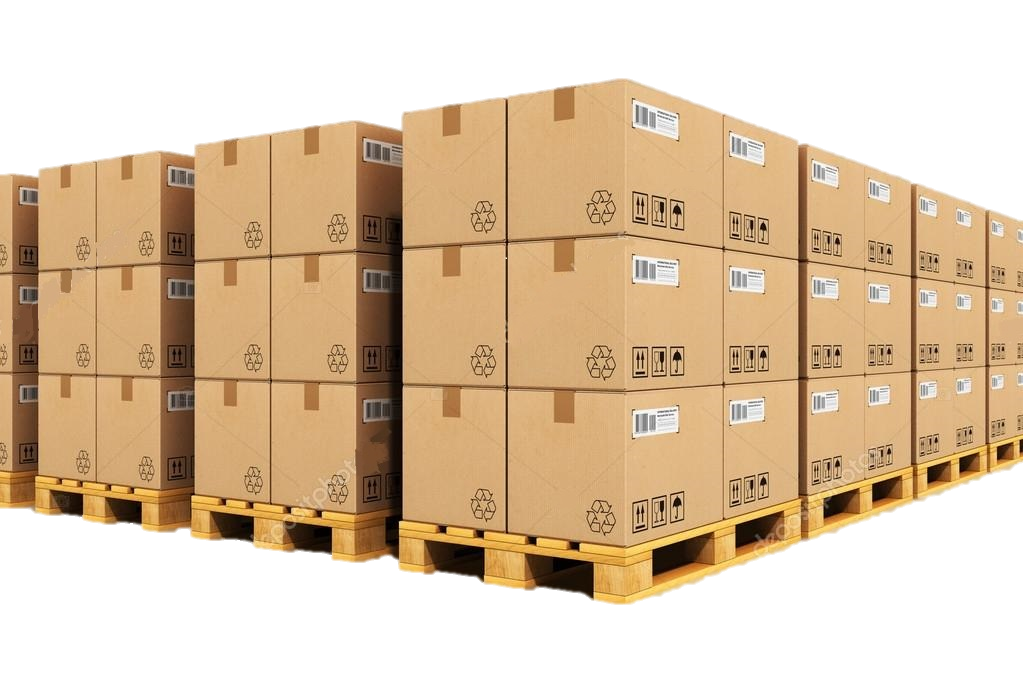 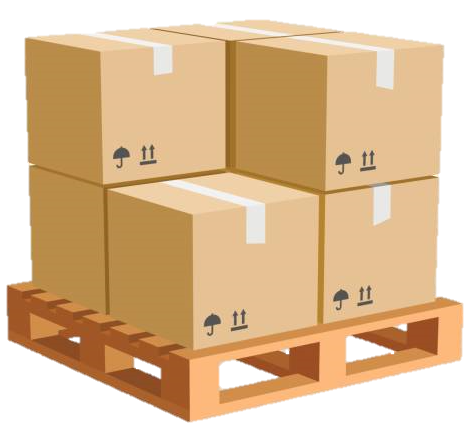 Palettier simple, dynamique, 
compact sur base mobile
Stockage masse
Préparation de commande,
 picking, Kanban
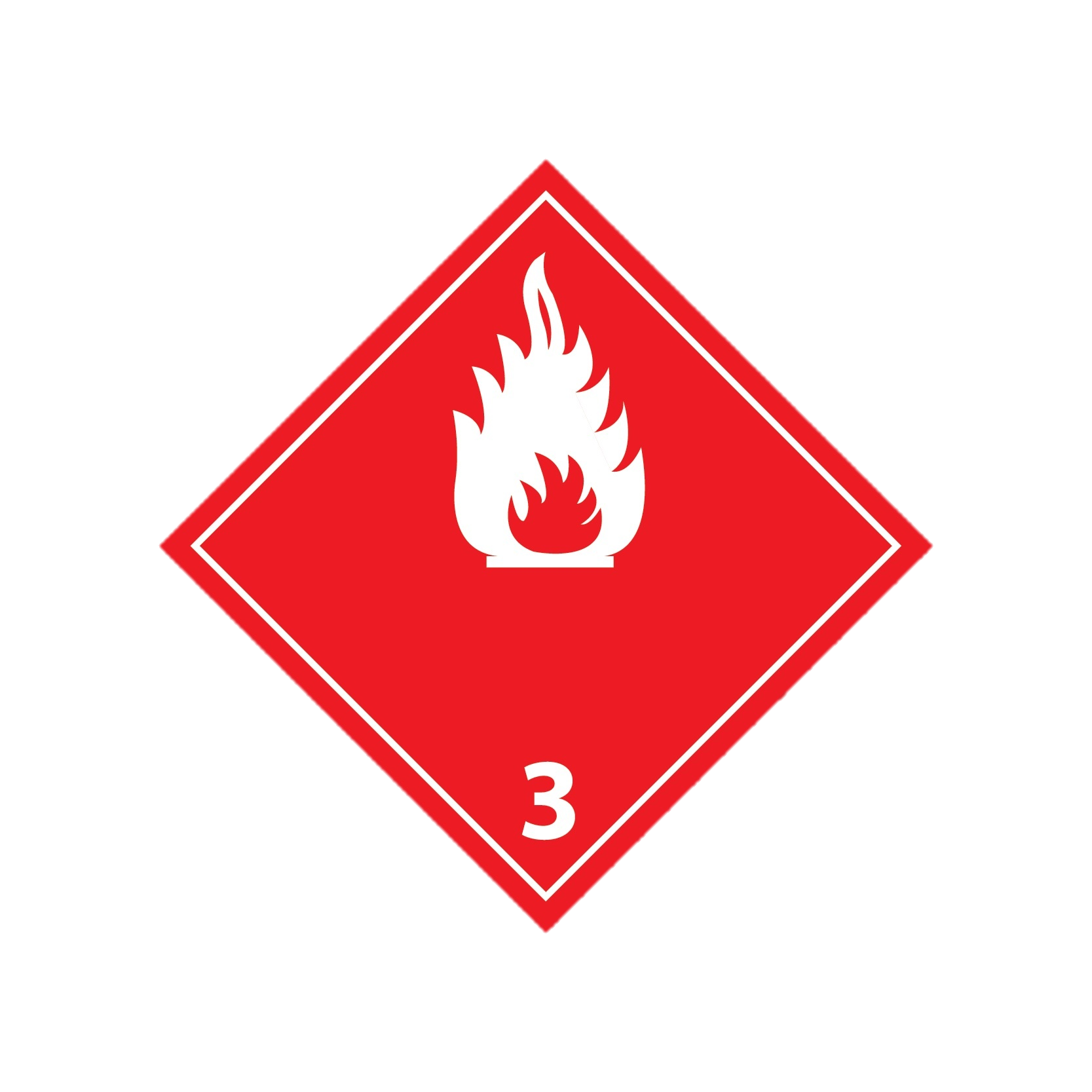 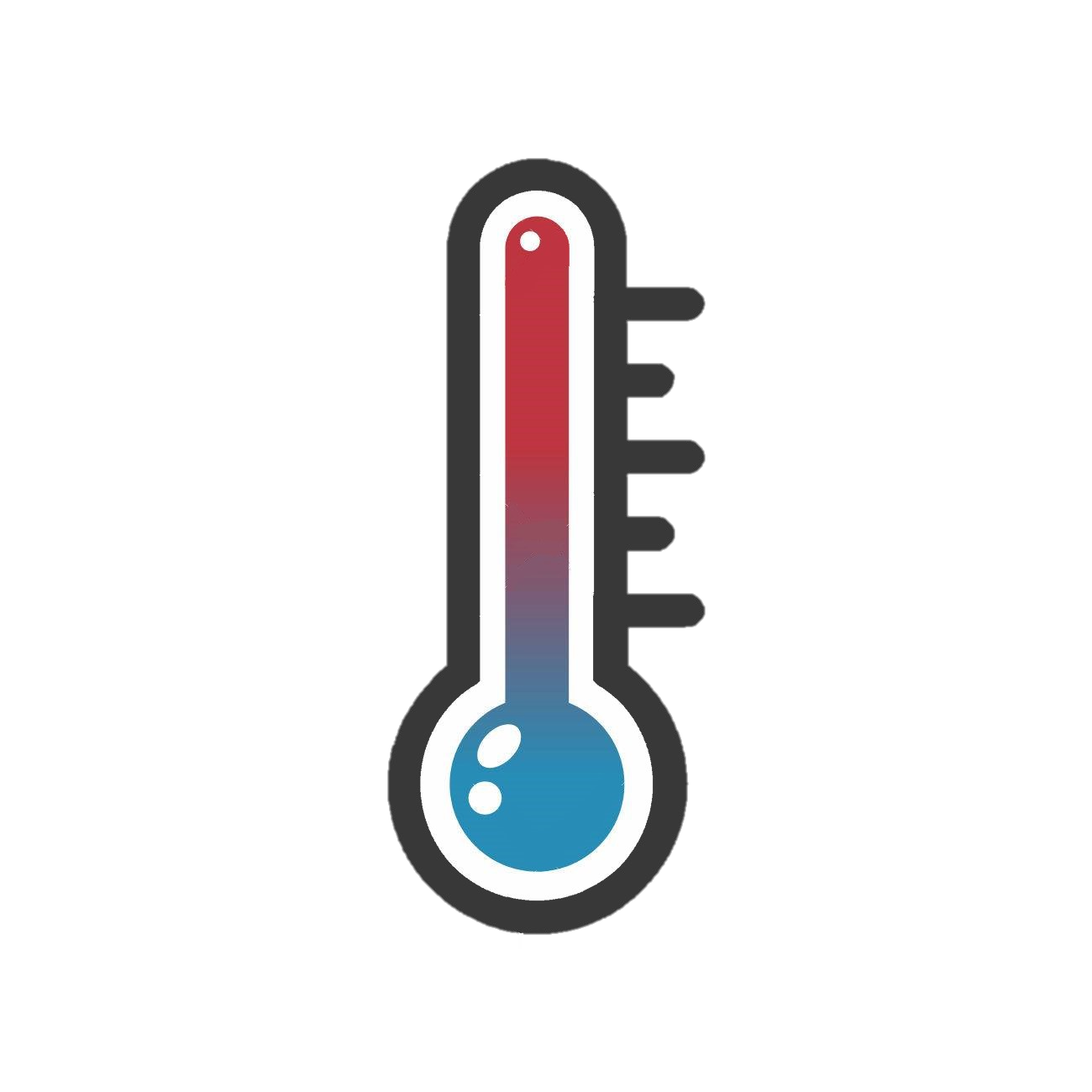 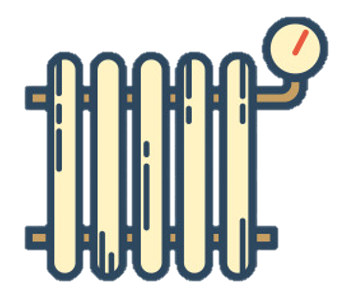 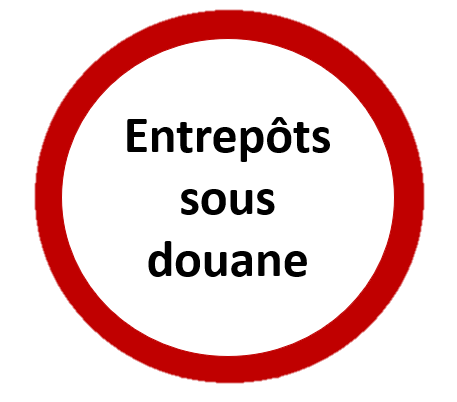 Entrepôts sous douane
Matière dangereuse
Température dirigée 
chaud (température 
ambiante, chauffée)
Température dirigée 
froid (-25°C, 
+2/+5°C)
I - Présentation de l’entreprise
V - Conclusion
III - Projet d’intégration WMS
II - Problématique
I - Présentation de l’entreprise
IV - Missions annexes
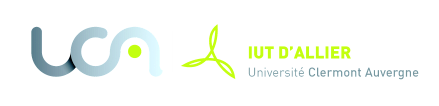 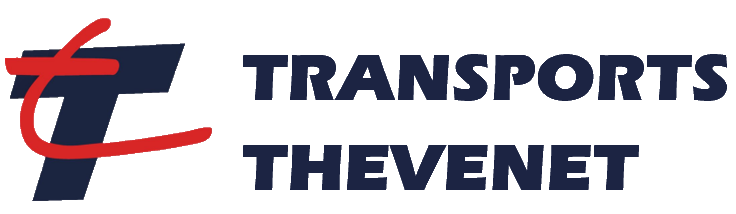 P.5
Logistique
Solutions informatiques :

EDI
Accès web client
WMS
Radio fréquence
60.000 m² d’entrepôts (Vichy Rhue/Magnet/St Loup/Varennes /St Germain des Fossés)
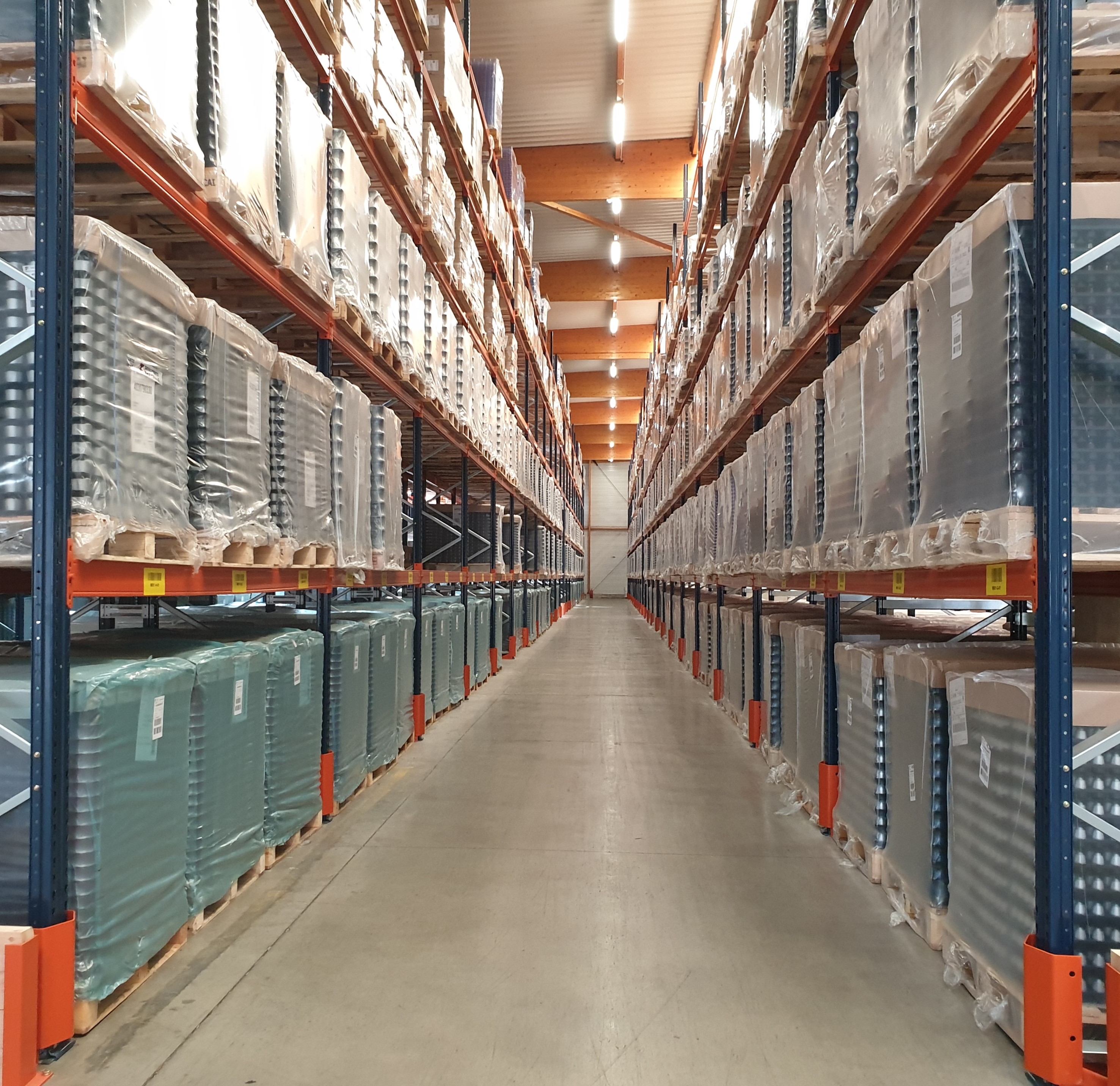 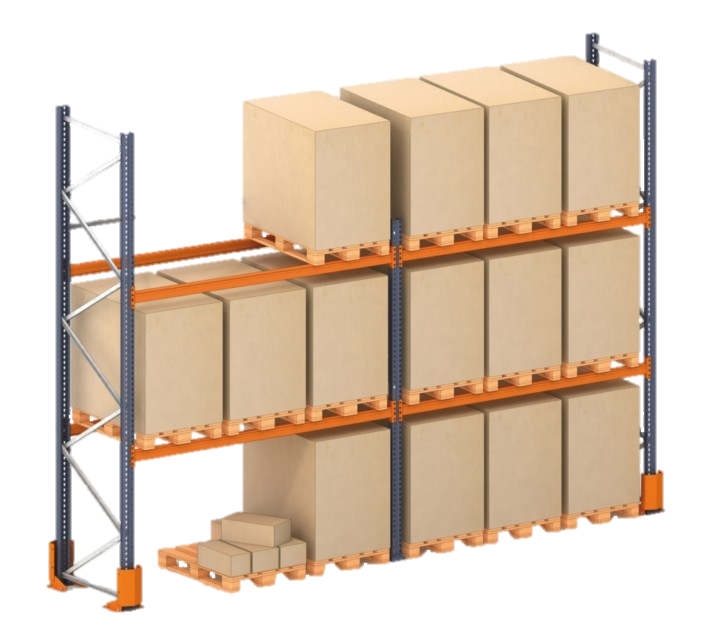 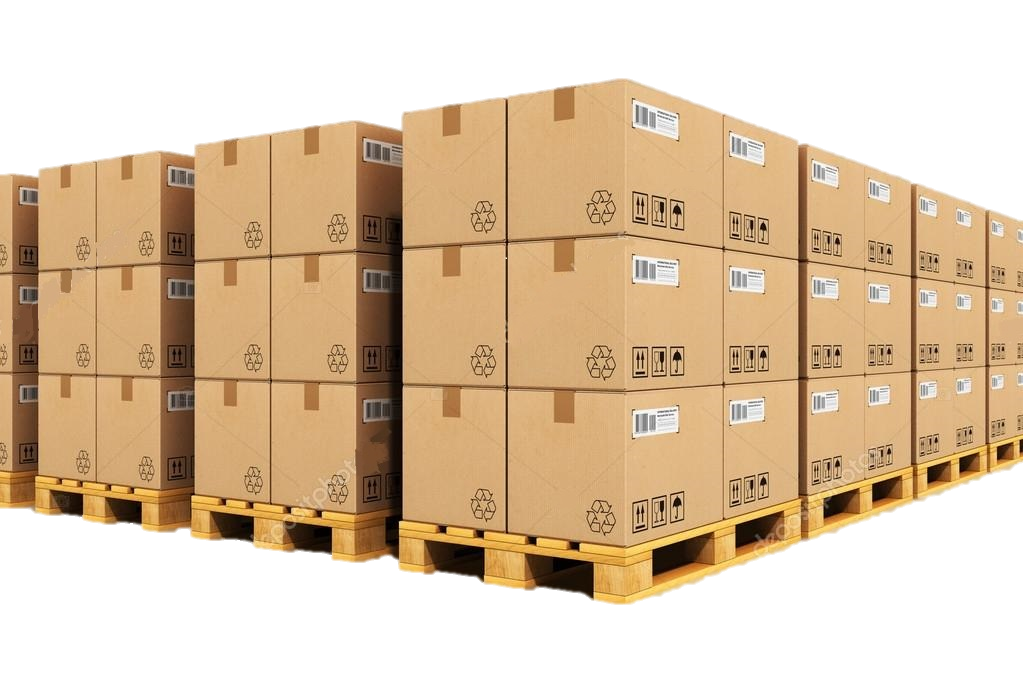 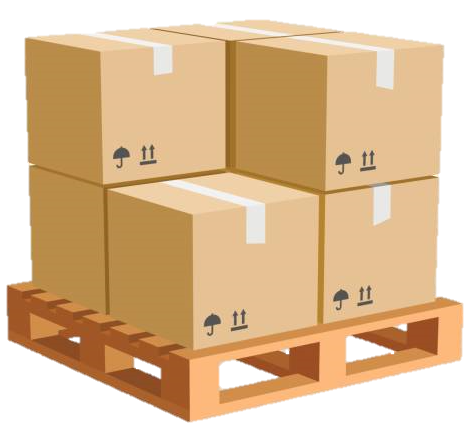 Palettier simple, dynamique, 
compact sur base mobile
Stockage masse
Préparation de commande,
 picking, Kanban
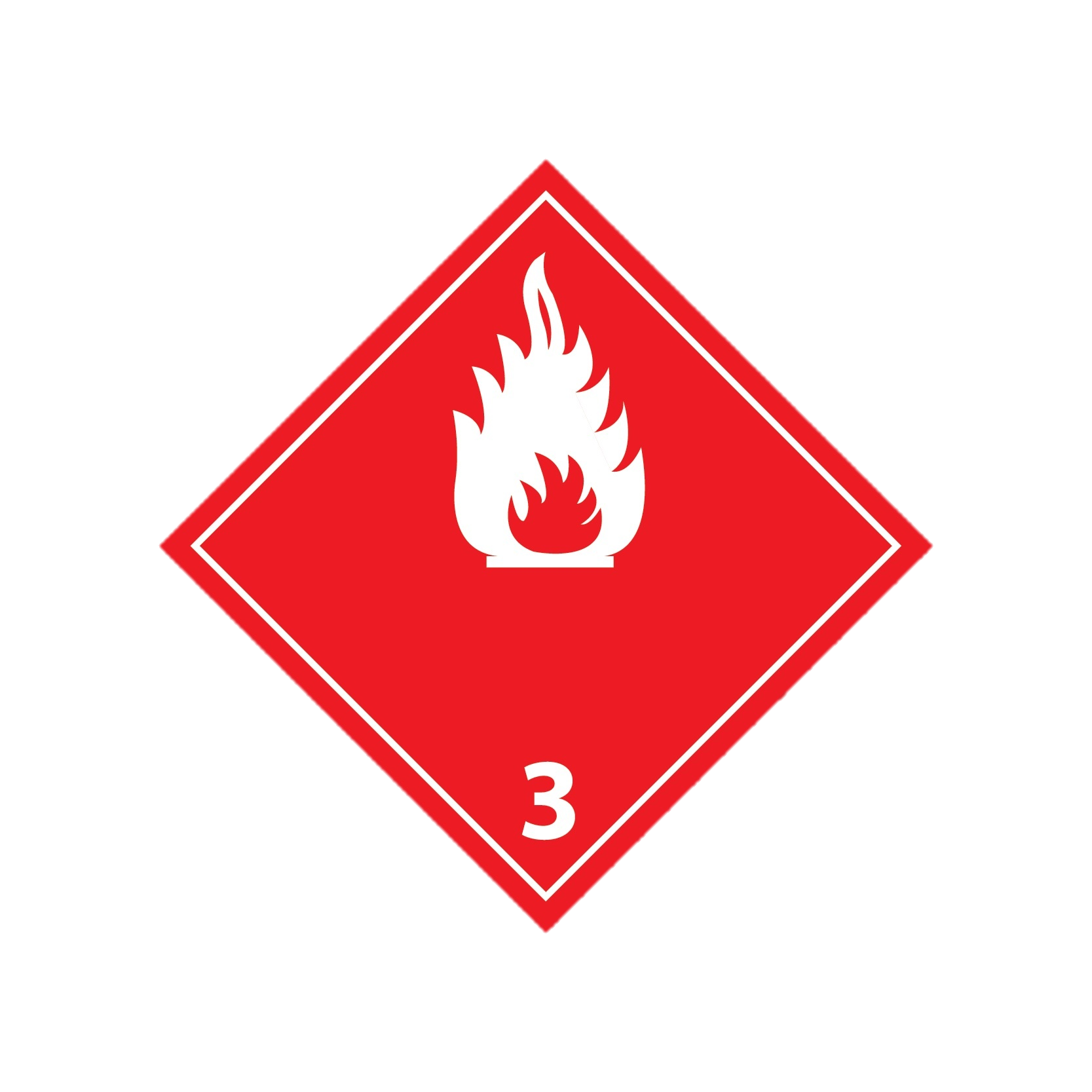 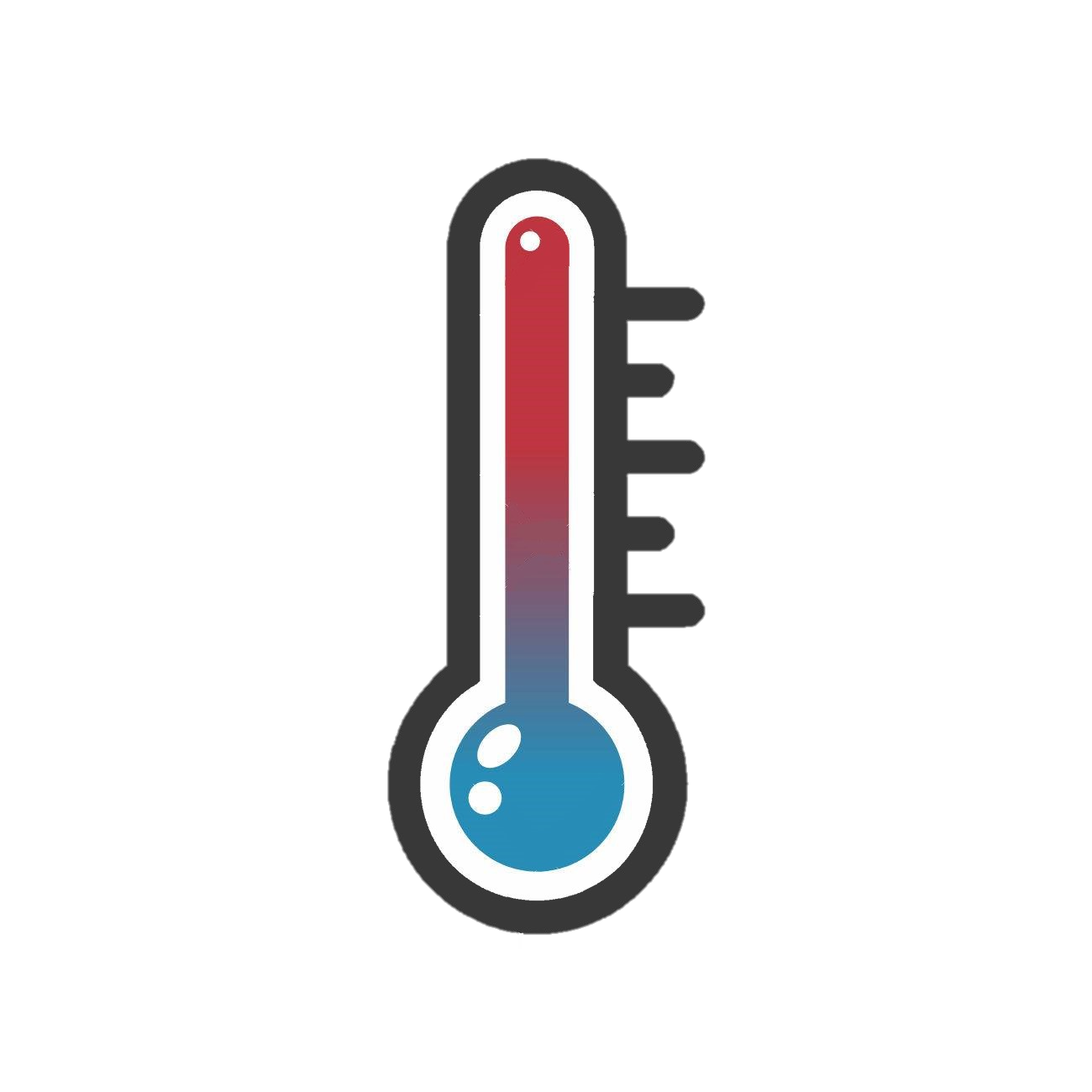 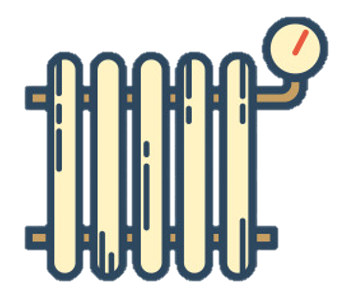 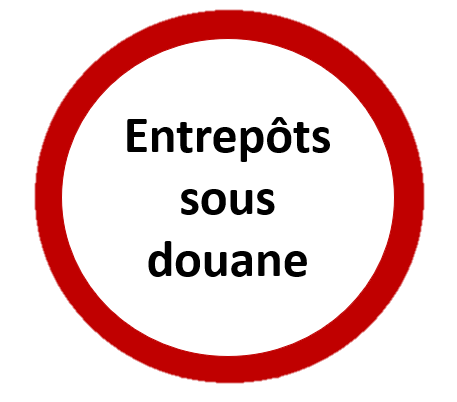 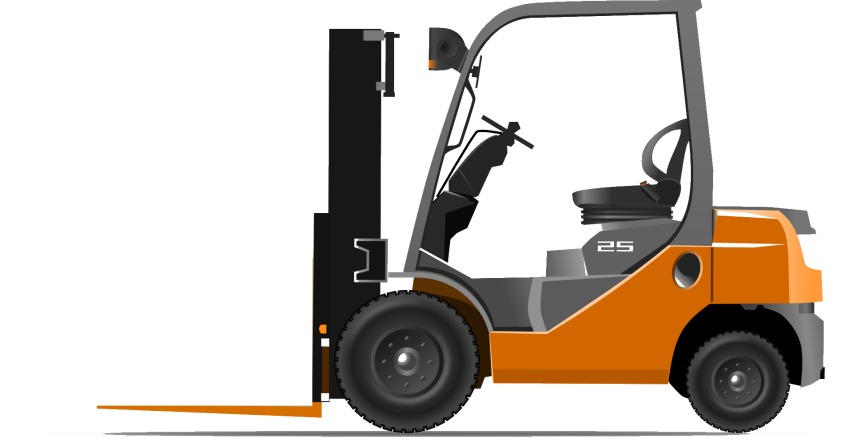 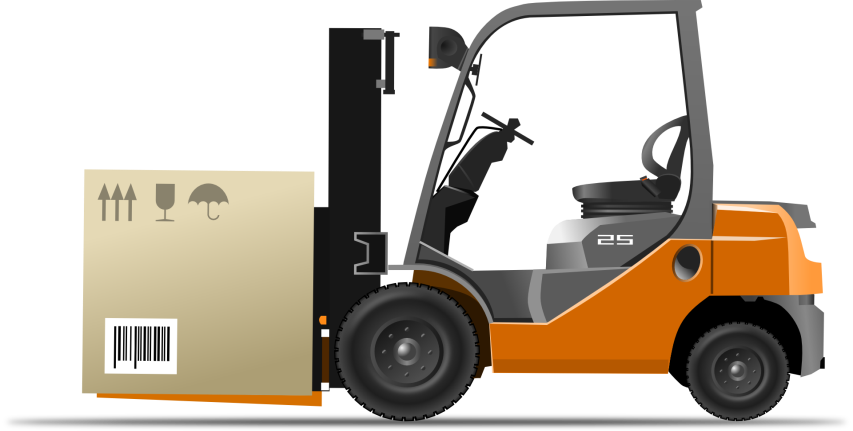 Entrepôts sous douane
Matière dangereuse
Température dirigée 
chaud (température 
ambiante, chauffée)
Température dirigée 
froid (-25°C, 
+2/+5°C)
WMS – Radio fréquence – EDI – accès web client
I - Présentation de l’entreprise
V - Conclusion
III - Projet d’intégration WMS
II - Problématique
I - Présentation de l’entreprise
IV - Missions annexes
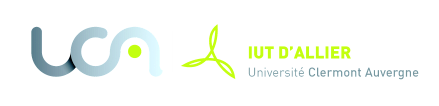 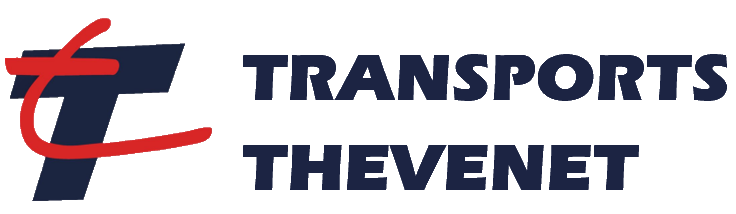 P.6
Que transportons-nous ?
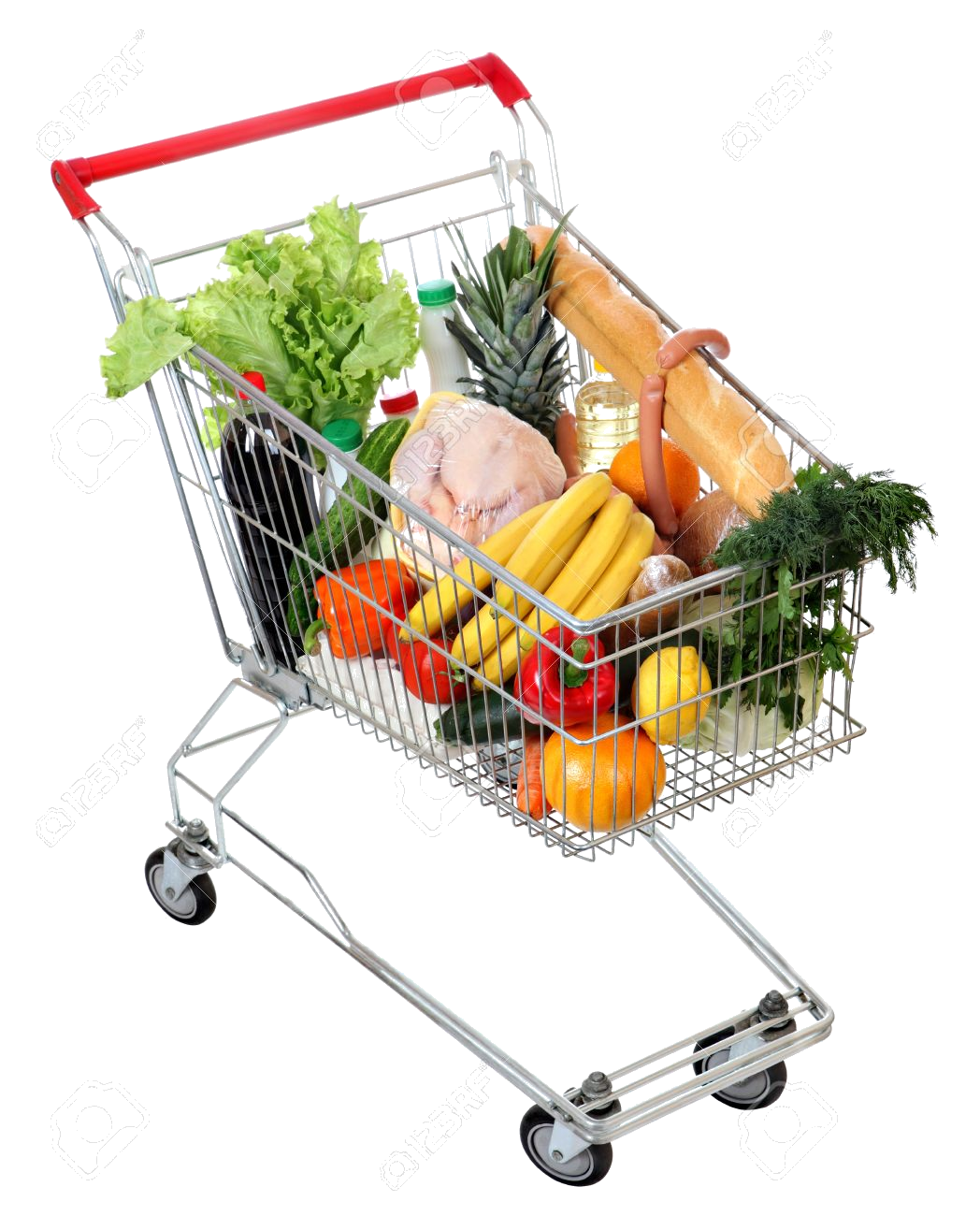 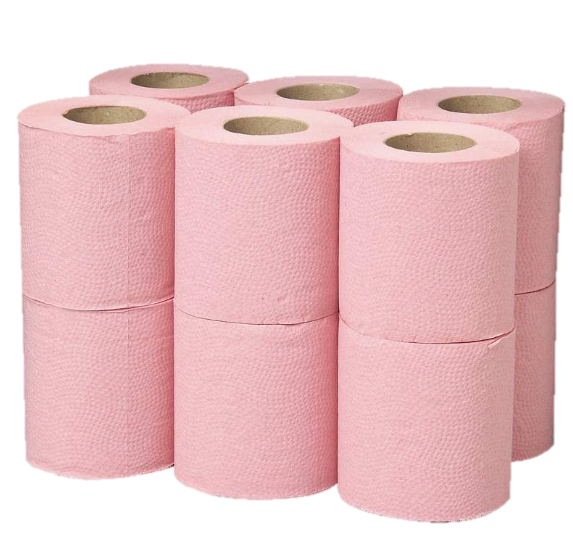 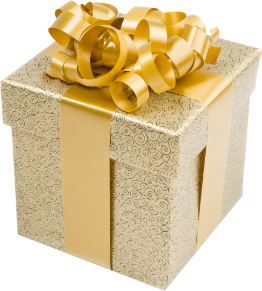 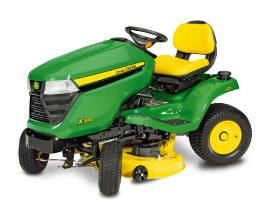 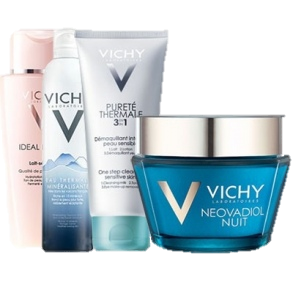 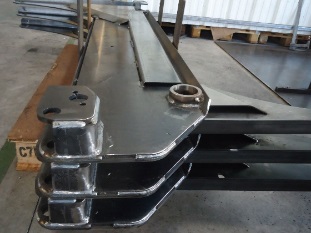 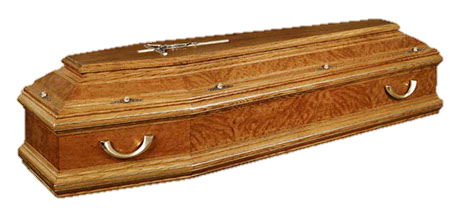 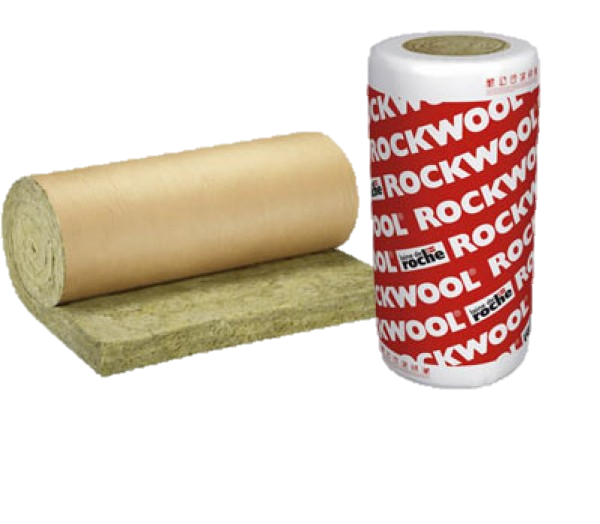 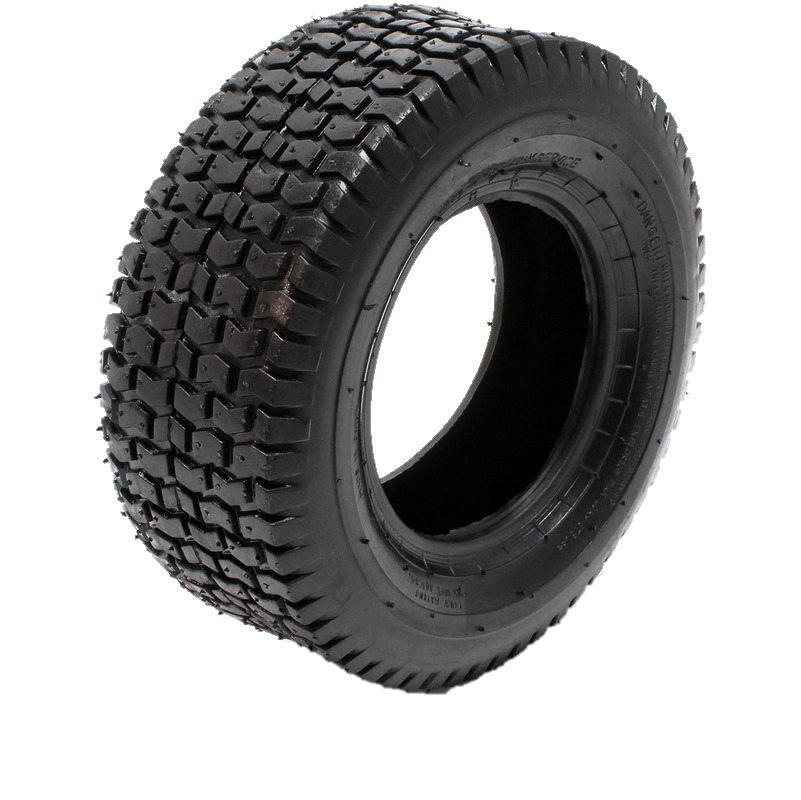 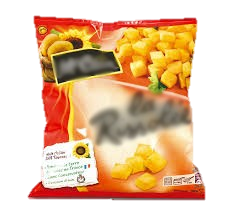 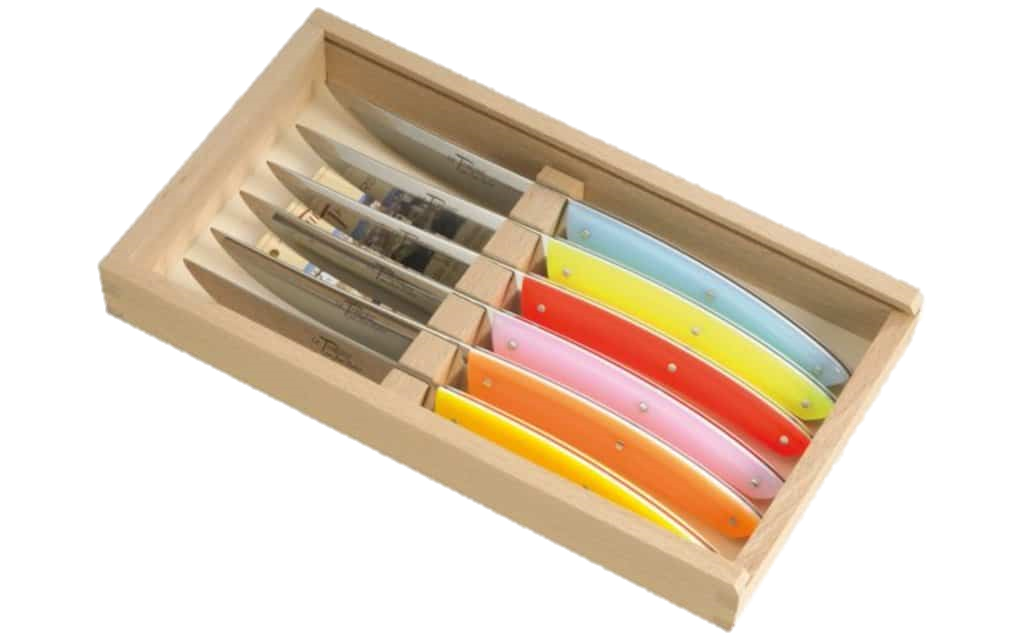 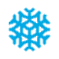 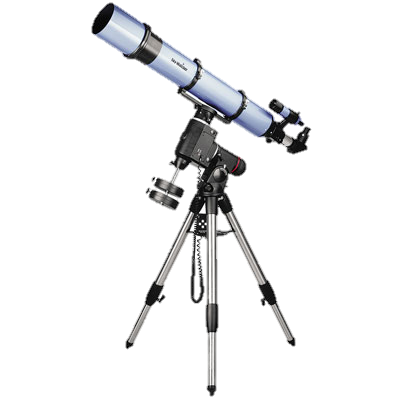 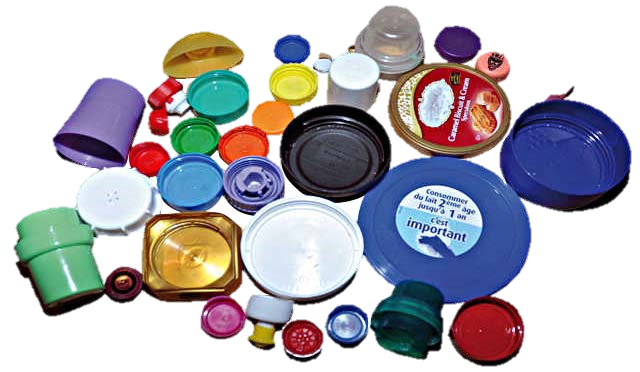 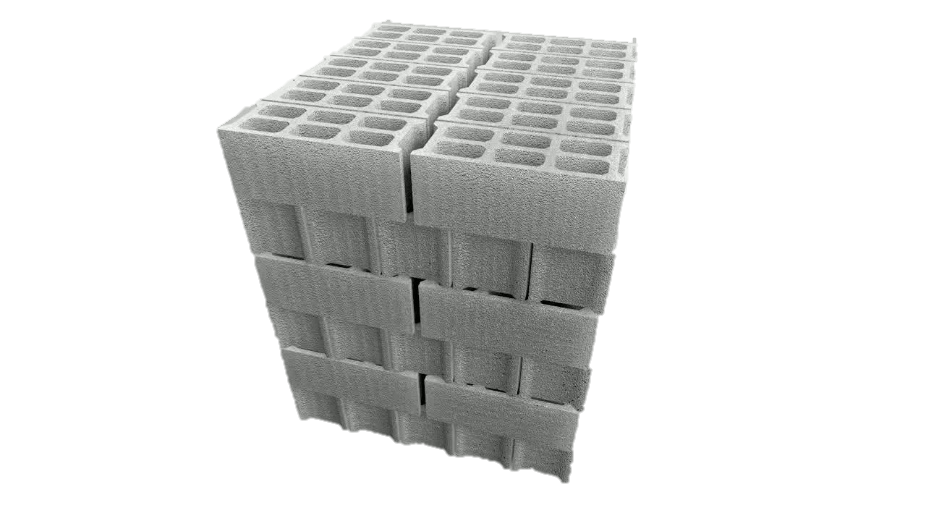 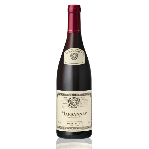 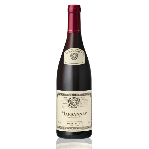 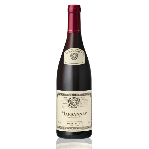 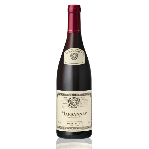 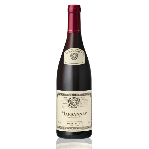 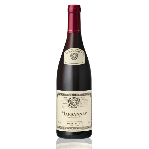 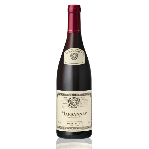 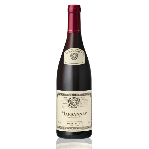 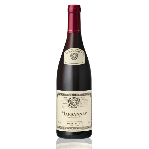 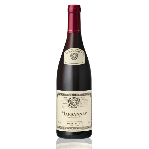 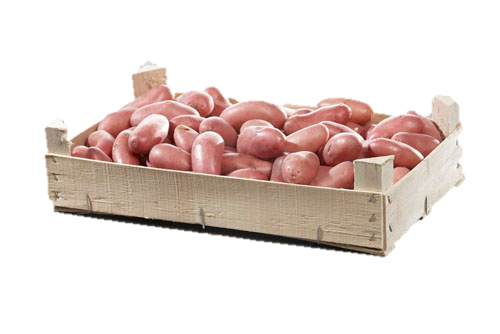 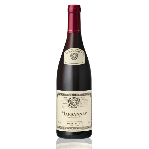 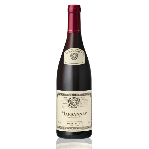 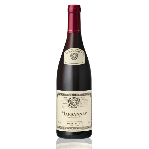 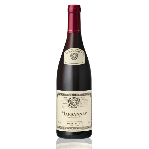 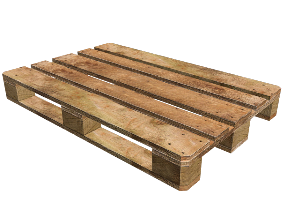 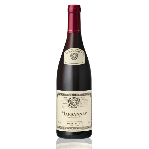 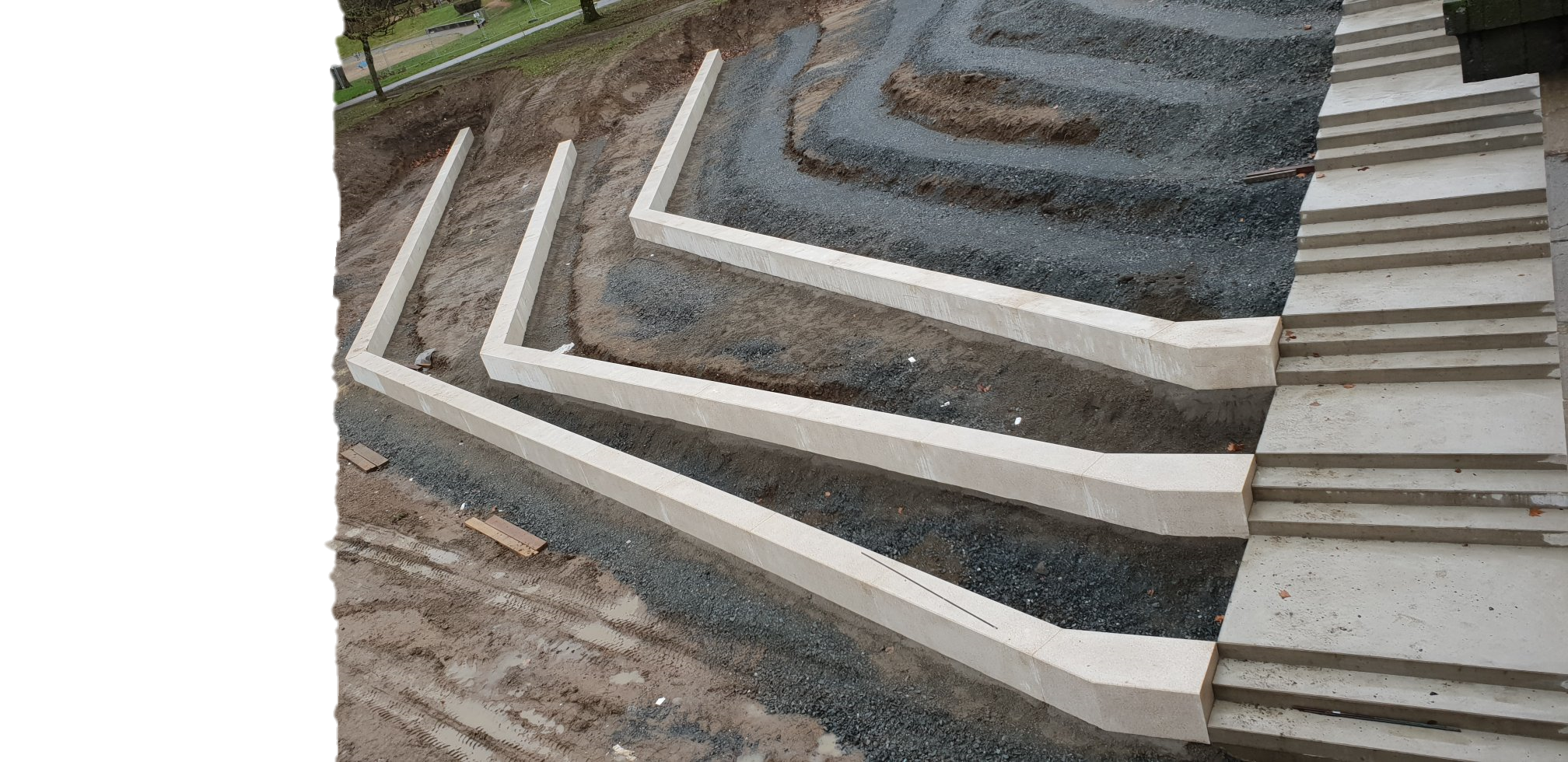 Divers
Bâtiment / jardin
Marchandise sensibles
Cosmétique / Produits de conditionnement
Mécanique / Précision
Agro-alimentaire
I - Présentation de l’entreprise
V - Conclusion
III - Projet d’intégration WMS
II - Problématique
I - Présentation de l’entreprise
II - Problématique
IV - Missions annexes
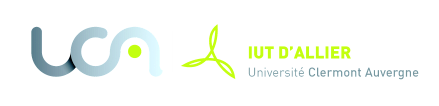 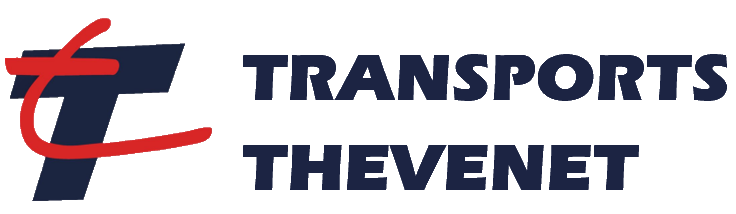 P.7
II - Problématique
Caractéristiques et produits divers stockés entre les entrepôts

400 lignes de commande saisies manuellement dans le WMS par jours

Erreurs de saisie

Fichiers « attendus  de réceptions » et « ordres d’expéditions » différents pour chaque client

Réduire le temps de saisie

Gagner en visibilité
Outils dédiés pour :
Transformer et intégrer les attendus de réception
Transformer et intégrer les ordres d’expédition
Création d’un site internet et diaporama
V - Conclusion
III - Projet d’intégration WMS
II - Problématique
I - Présentation de l’entreprise
II - Problématique
IV - Missions annexes
III - Projet d’intégration WMS
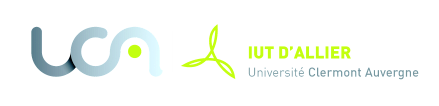 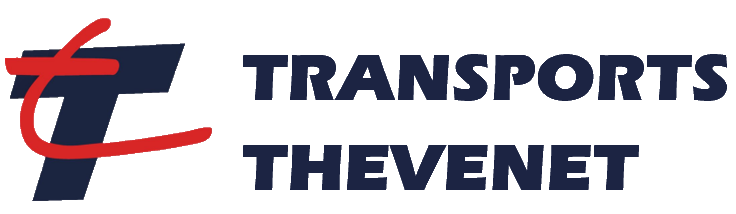 P.8
III – Projet d’intégration WMS
Avant mon arrivé 

Attendus de réceptions et ordres d’expéditions reçus par mails et saisie manuellement dans le WMS
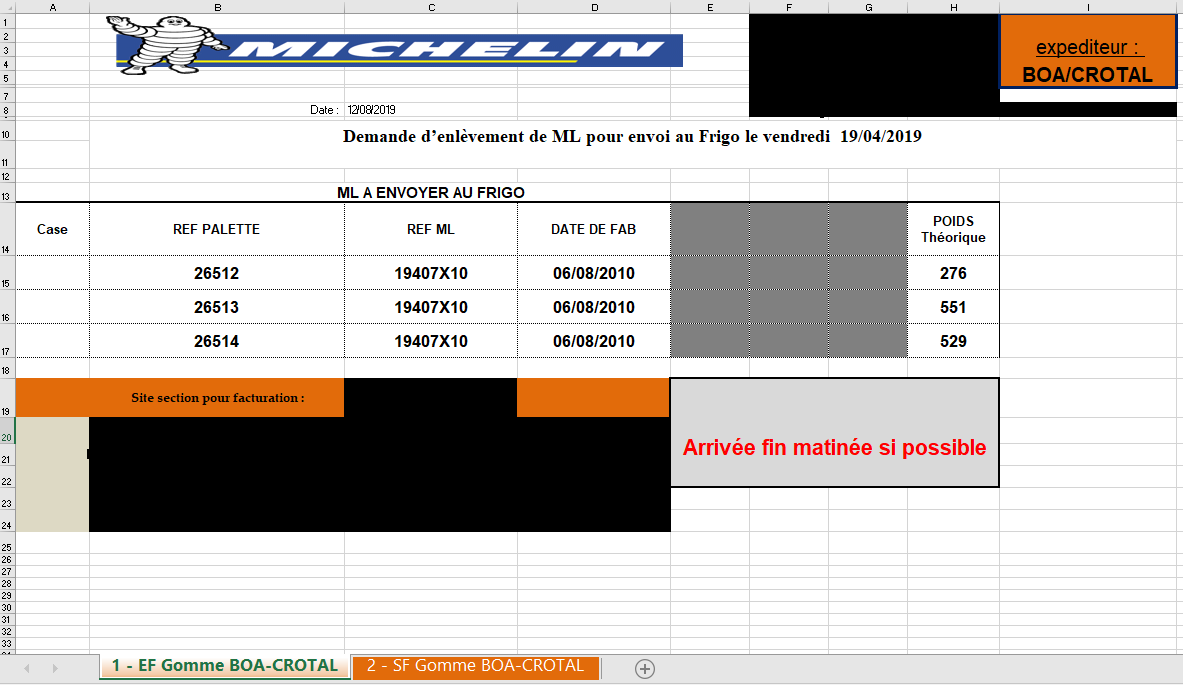 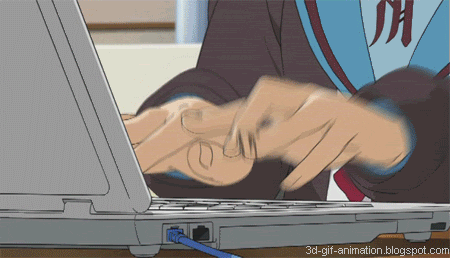 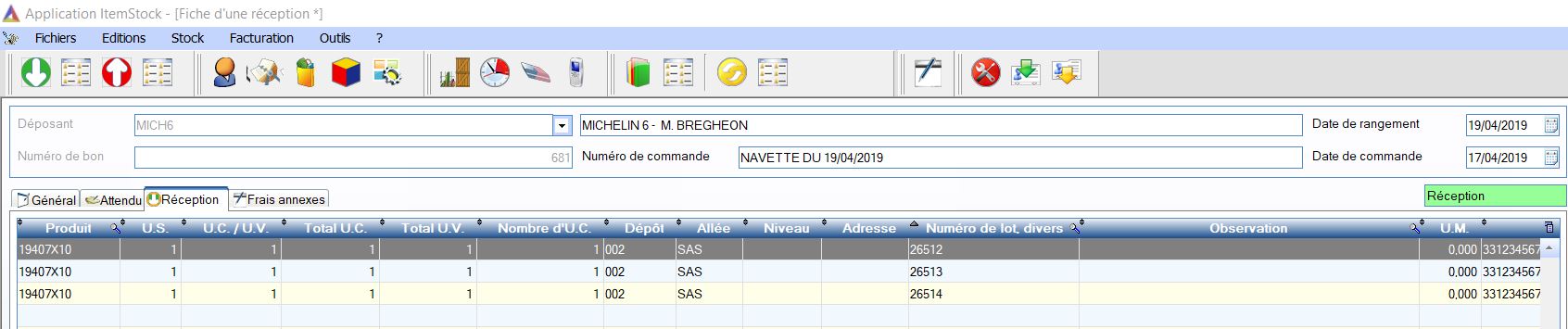 V - Conclusion
III - Projet d’intégration WMS
II - Problématique
I - Présentation de l’entreprise
IV - Missions annexes
III - Projet d’intégration WMS
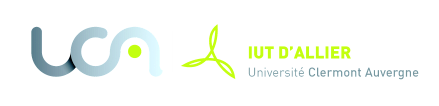 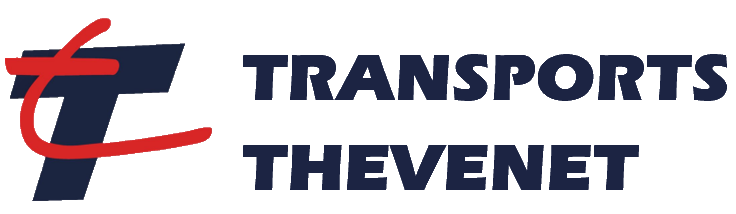 P.9
III – Projet d’intégration WMS
Avant mon arrivé 

400 lignes en moyenne saisies par jours

4 assistantes affectées à cette tâche

Mise en place d’une solution informatique (application TEDI)
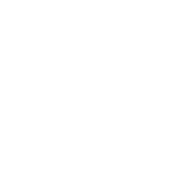 V - Conclusion
III - Projet d’intégration WMS
II - Problématique
I - Présentation de l’entreprise
IV - Missions annexes
III - Projet d’intégration WMS
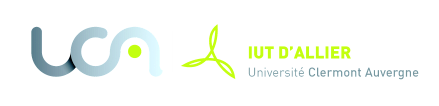 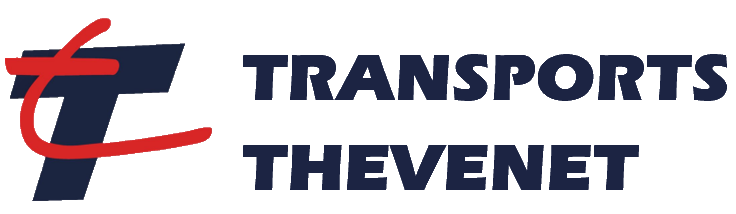 P.10
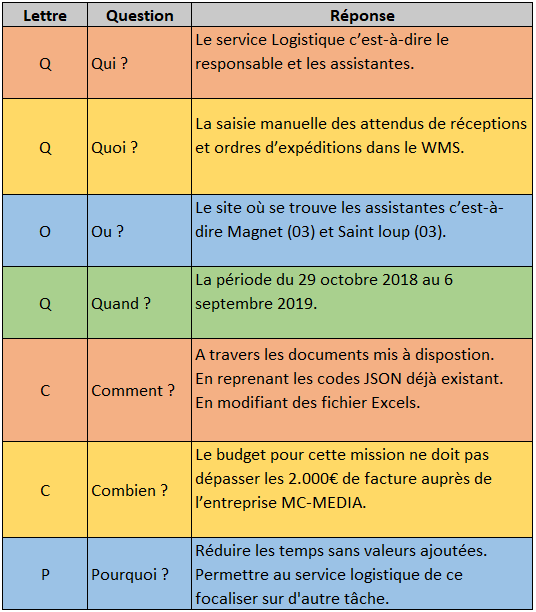 A mon arrivé  

Première étape :
Effectuer des saisies dans le WMS
Consulter les utilisateurs pour voir leurs attentes et 
      comprendre le fonctionnement
Analyser les défauts
Mettre à jour les données existantes

Deuxième étape :
QQOQCCP
GANTT prévisionnel / réel
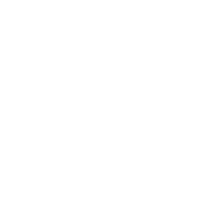 V - Conclusion
III - Projet d’intégration WMS
II - Problématique
I - Présentation de l’entreprise
IV - Missions annexes
III - Projet d’intégration WMS
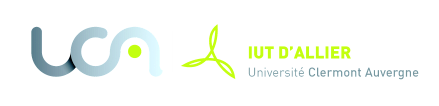 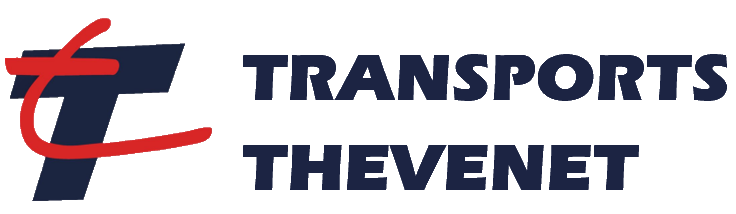 P.11
A mon arrivé  

Prendre le relais sur le développement pour améliorer la solution informatique nommée application TEDI
Intermédiaire MC-MEDIA, Item Informatique, service logistique








Diagramme en grande phase
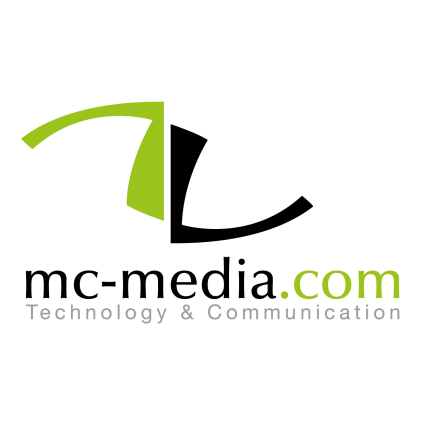 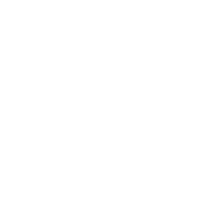 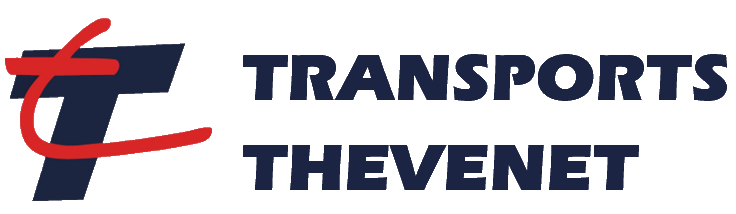 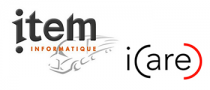 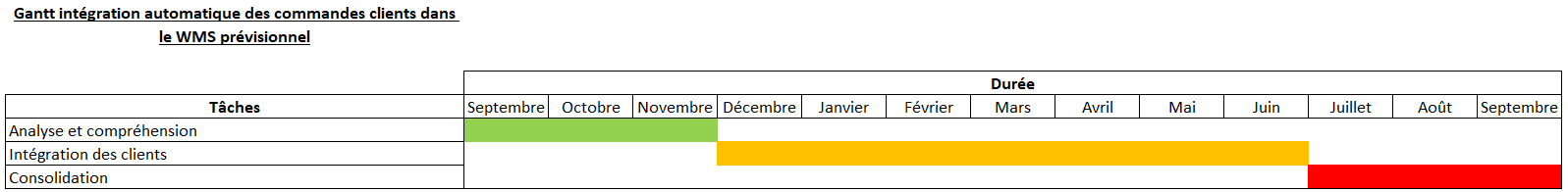 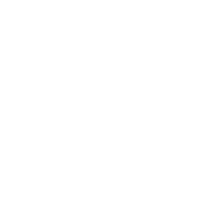 V - Conclusion
III - Projet d’intégration WMS
II - Problématique
I - Présentation de l’entreprise
IV - Missions annexes
III - Projet d’intégration WMS
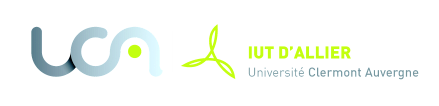 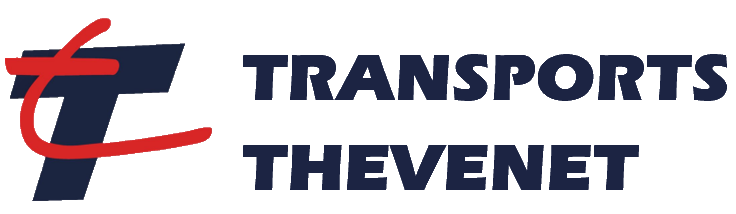 P.12
C’est qui TEDI ?

Une application qui reçoit des fichiers Excel, récupère certaines données pour les mettre en forme sur un nouveau fichier Excel. Ce fichier est ensuite intégré dans le WMS

Solution informatique hébergée chez MC-MEDIA
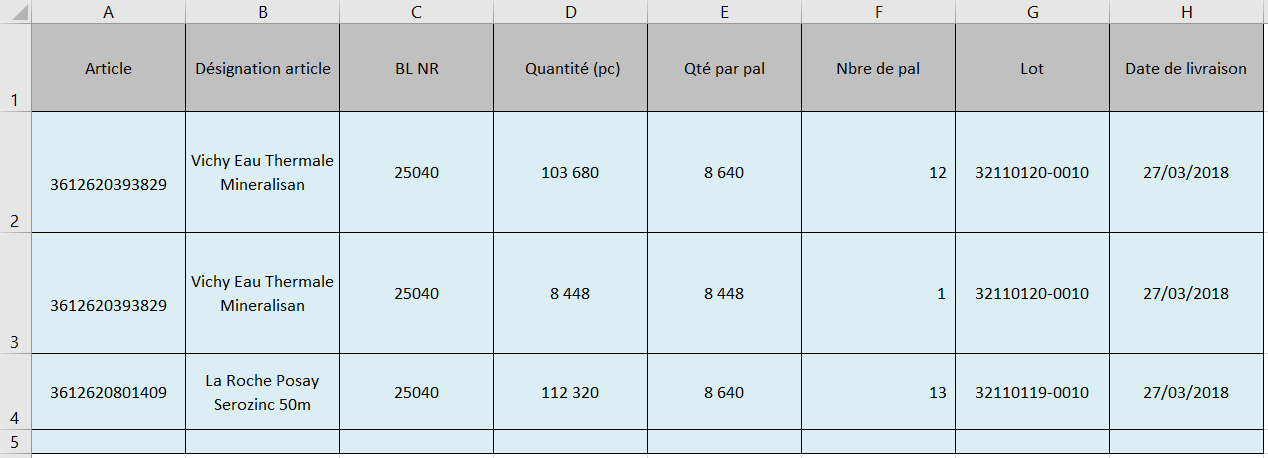 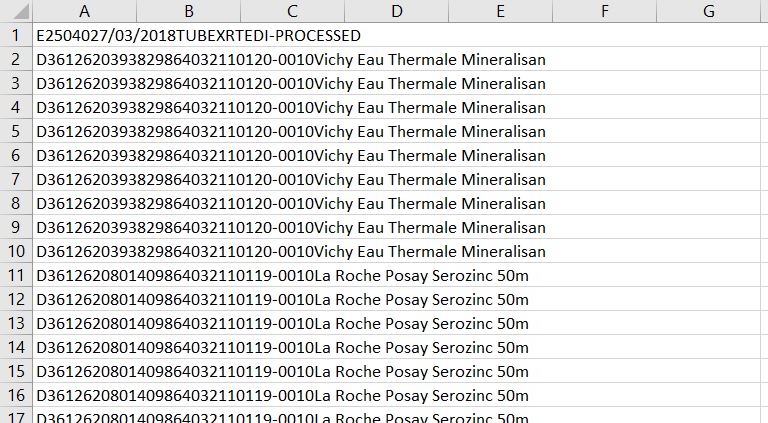 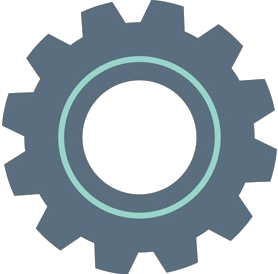 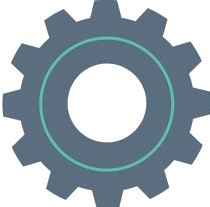 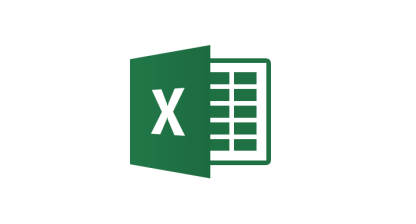 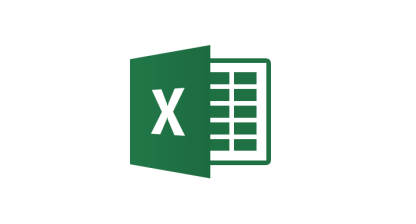 Fichier Excel « type » au format .xlsx transformer par l’application TEDI avant l’intégration dans le WMS au format .CSV
.xls
.xlsx .xlsm
.csv
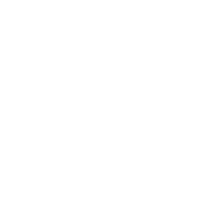 V - Conclusion
III - Projet d’intégration WMS
II - Problématique
I - Présentation de l’entreprise
IV - Missions annexes
III - Projet d’intégration WMS
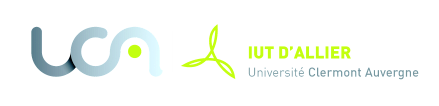 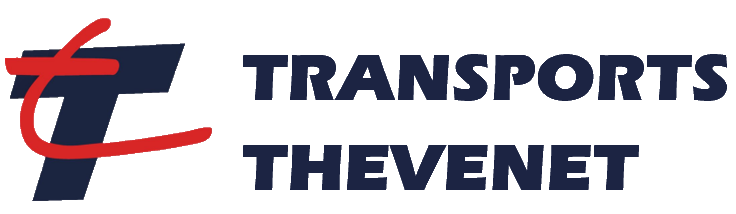 P.13
Principe de l’application TEDI (développé en Python 3.7.2)

L’utilisateur envoie le fichier Excel sur une adresse mail
L’application récupère dans la boite mail le fichier et extrait les données pour mettre dans un fichier Excel CSV
Envoi du fichier Excel CSV dans le WMS
Un bon est créé avec les données contenues dans le fichier Excel CSV
L’utilisateur accède au bon, effectue une recherche pour récupérer les produits en stocks et valide le bon (si nécessaire)
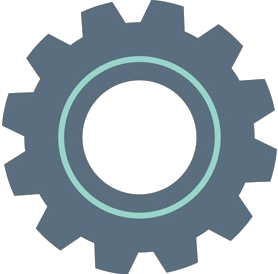 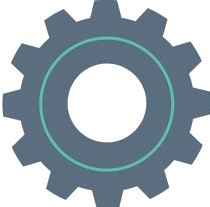 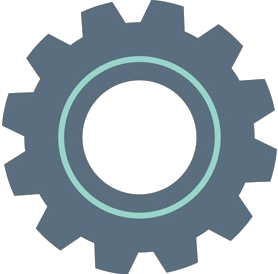 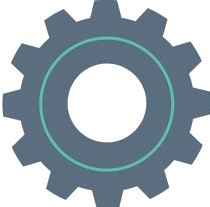 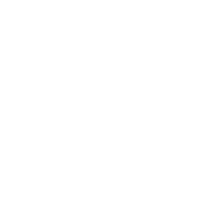 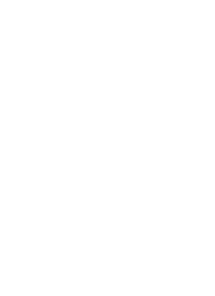 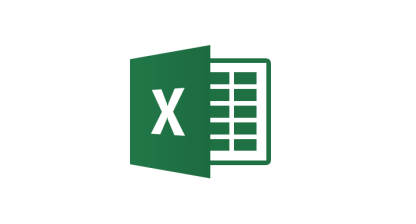 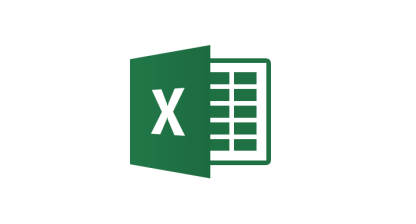 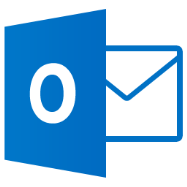 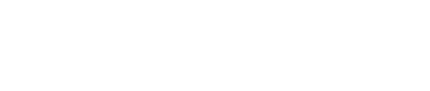 .xls
.xlsx .xlsm
.csv
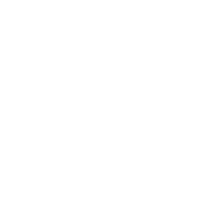 V - Conclusion
III - Projet d’intégration WMS
II - Problématique
I - Présentation de l’entreprise
IV - Missions annexes
III - Projet d’intégration WMS
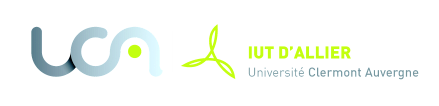 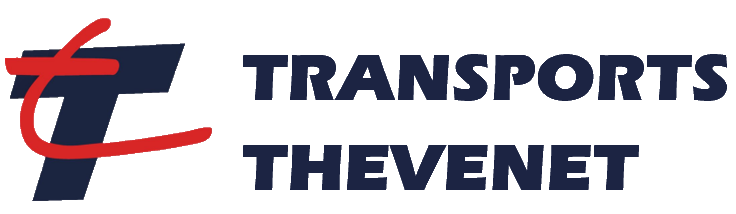 P.14
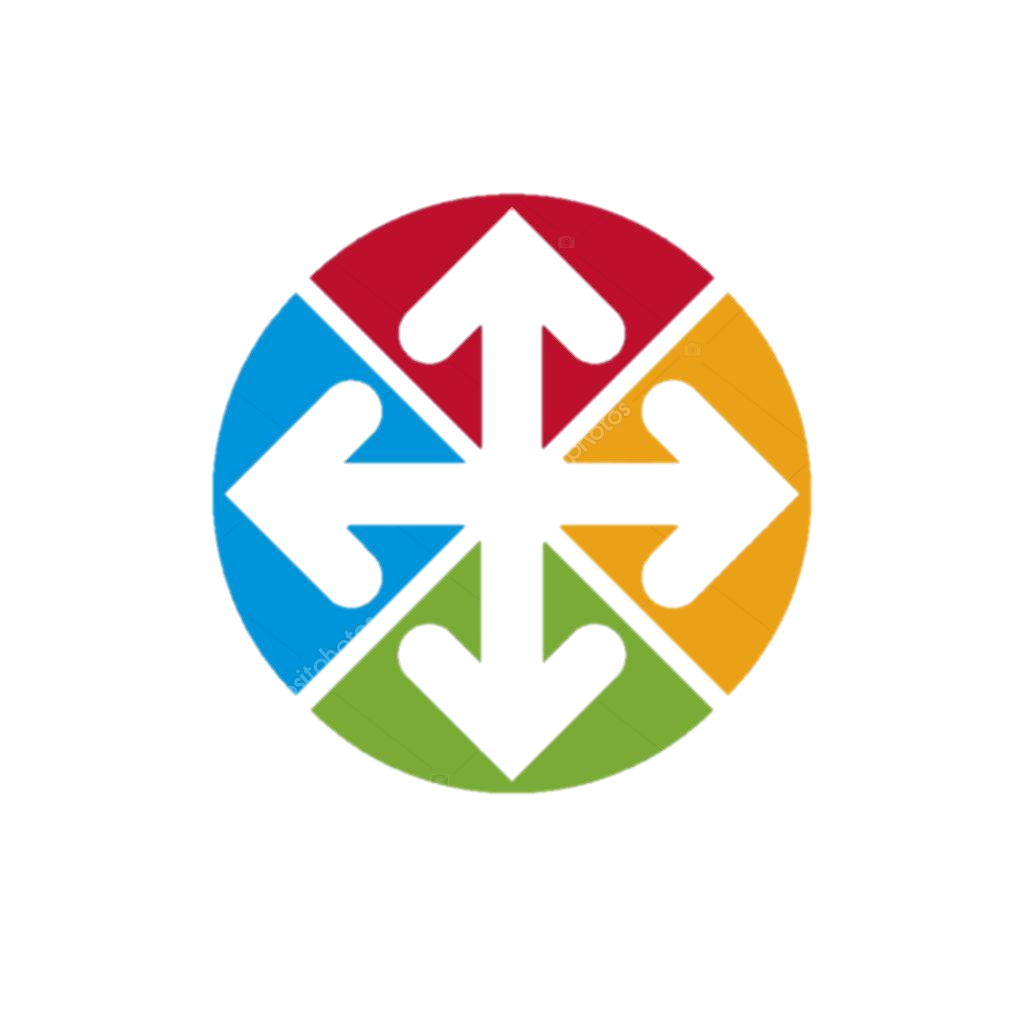 Plusieurs possibilités pour l’intégration  

Pour un client :

Toutes les données sont dans le fichier  Développement d’un fichier JSON 

Manque de données

Demande d’ajout des données 

Ou

Création d’un fichier sur-mesure ou création d’un outil dédié répondant aux contraintes du client et de l’intégration + fichier JSON
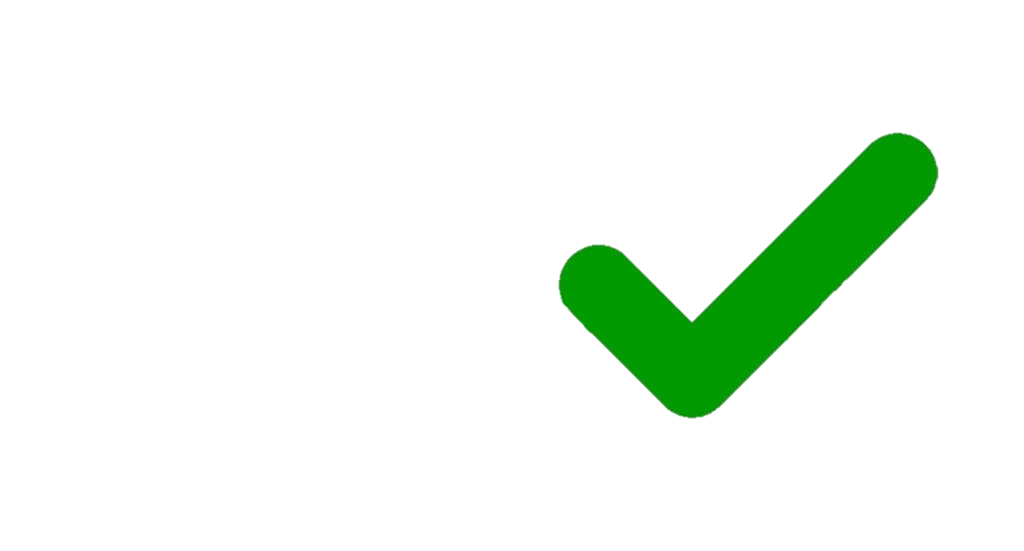 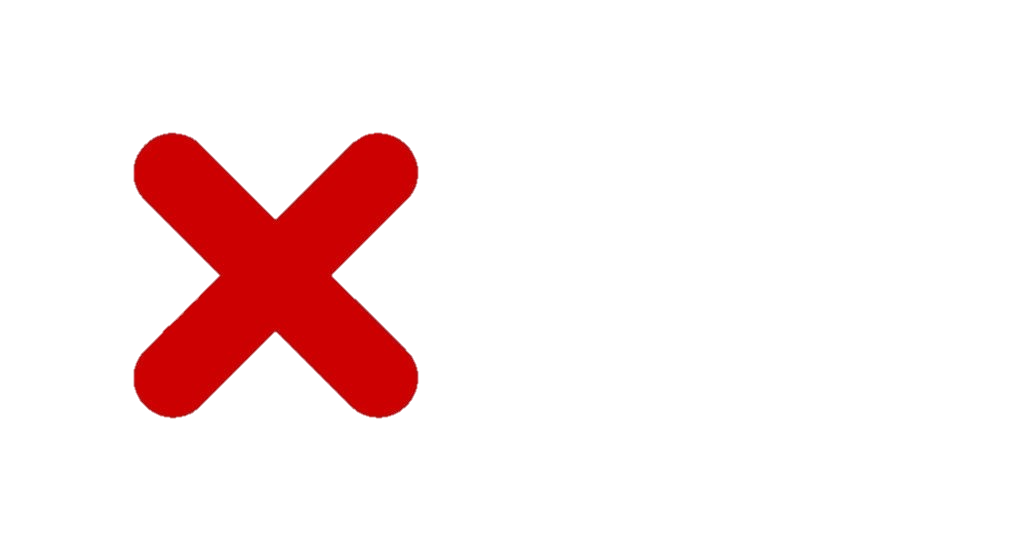 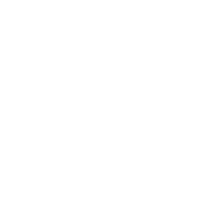 V - Conclusion
III - Projet d’intégration WMS
II - Problématique
I - Présentation de l’entreprise
IV - Missions annexes
III - Projet d’intégration WMS
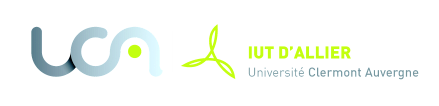 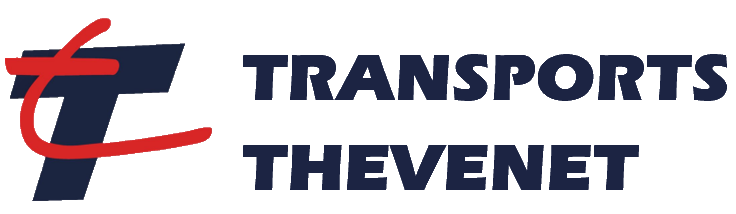 P.15
Développement  

Qu’est ce qu’un fichier JSON ?

Un fichier JSON est un format de données textuelles léger permettant l’échange de données. Il sert à transférer des données entre des langages de développement.
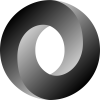 Exemple d’un code
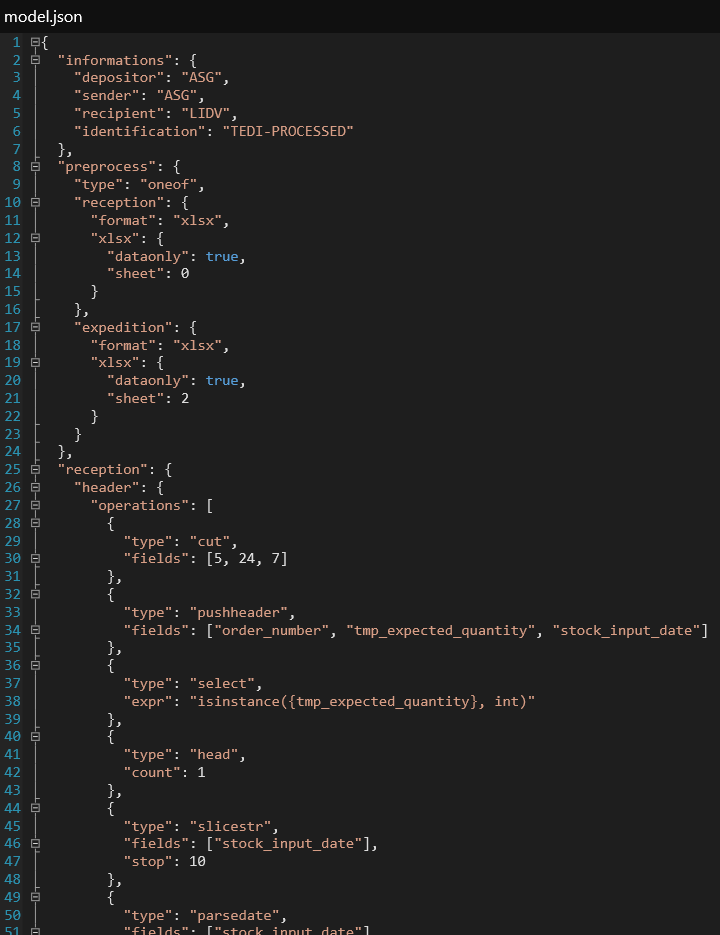 Exemple de données au format JSON
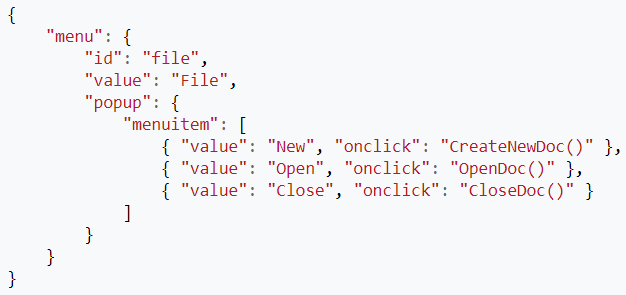 Un document JSON comprend deux types d'éléments structurels :
des ensembles de paires « nom » / « valeur »
des listes ordonnées de valeurs
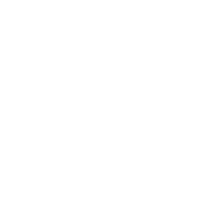 V - Conclusion
III - Projet d’intégration WMS
II - Problématique
I - Présentation de l’entreprise
IV - Missions annexes
III - Projet d’intégration WMS
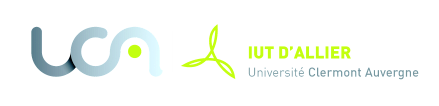 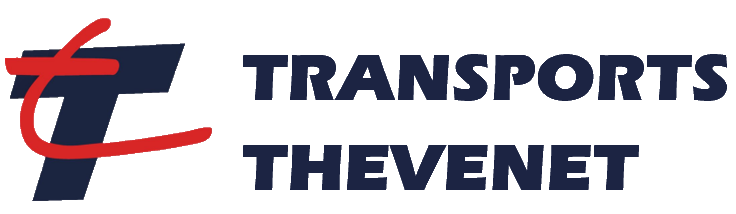 P.15
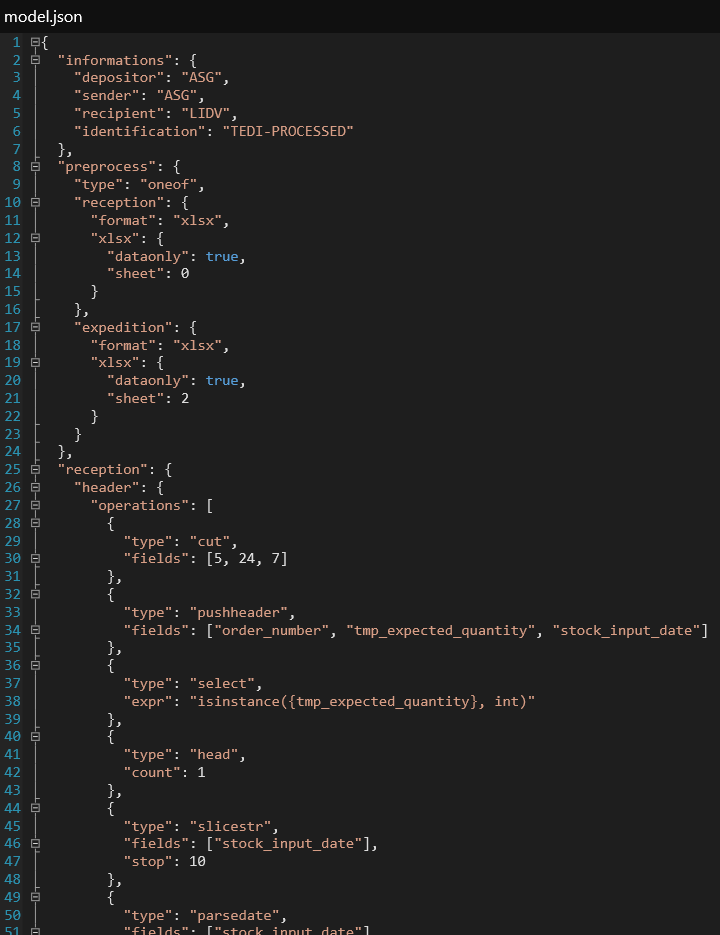 Développement  

Qu’est ce qu’un fichier JSON ?

Un fichier JSON est un format de données textuelles léger permettant l’échange de données. Il sert à transférer des données entre des langages de développement.
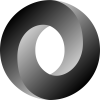 Exemple d’un code
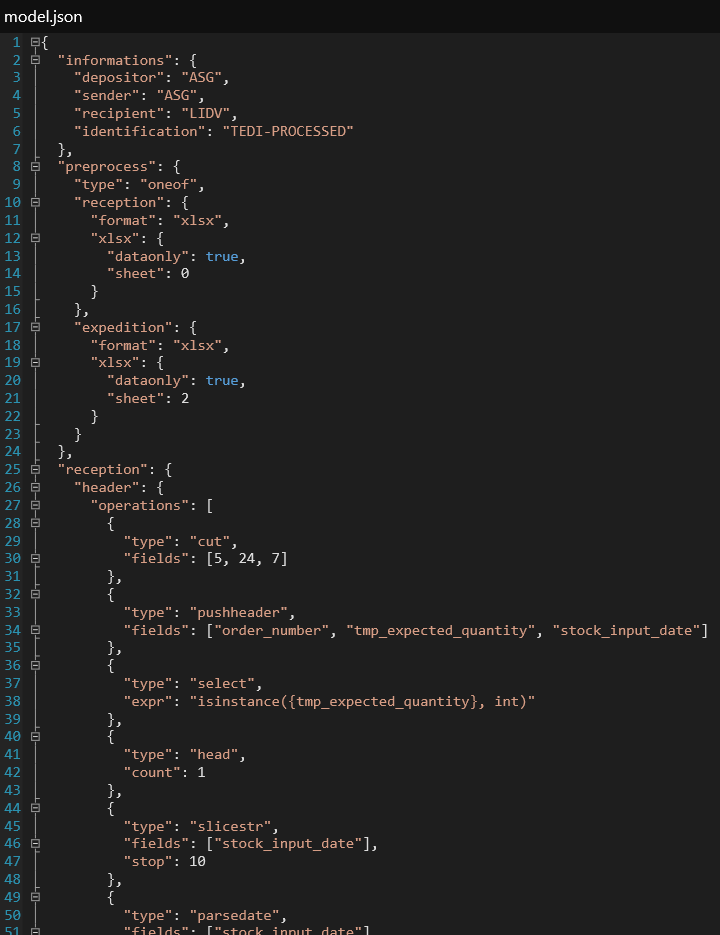 Exemple de données au format JSON
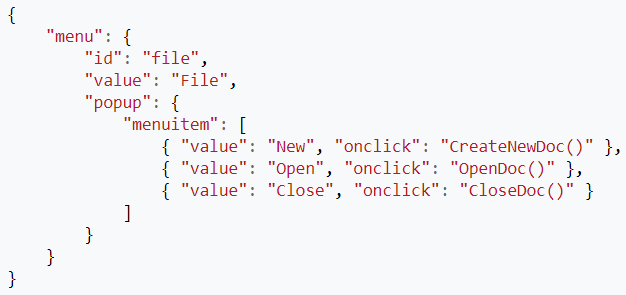 Un document JSON comprend deux types d'éléments structurels :
des ensembles de paires « nom » / « valeur »
des listes ordonnées de valeurs
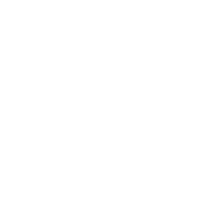 V - Conclusion
III - Projet d’intégration WMS
II - Problématique
I - Présentation de l’entreprise
IV - Missions annexes
III - Projet d’intégration WMS
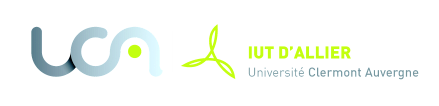 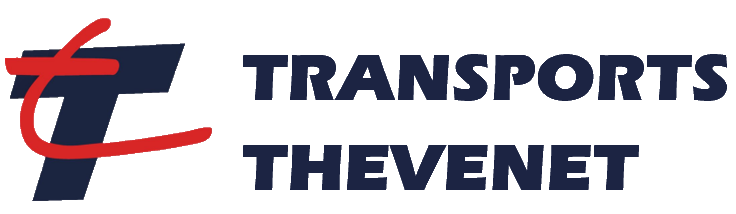 P.16
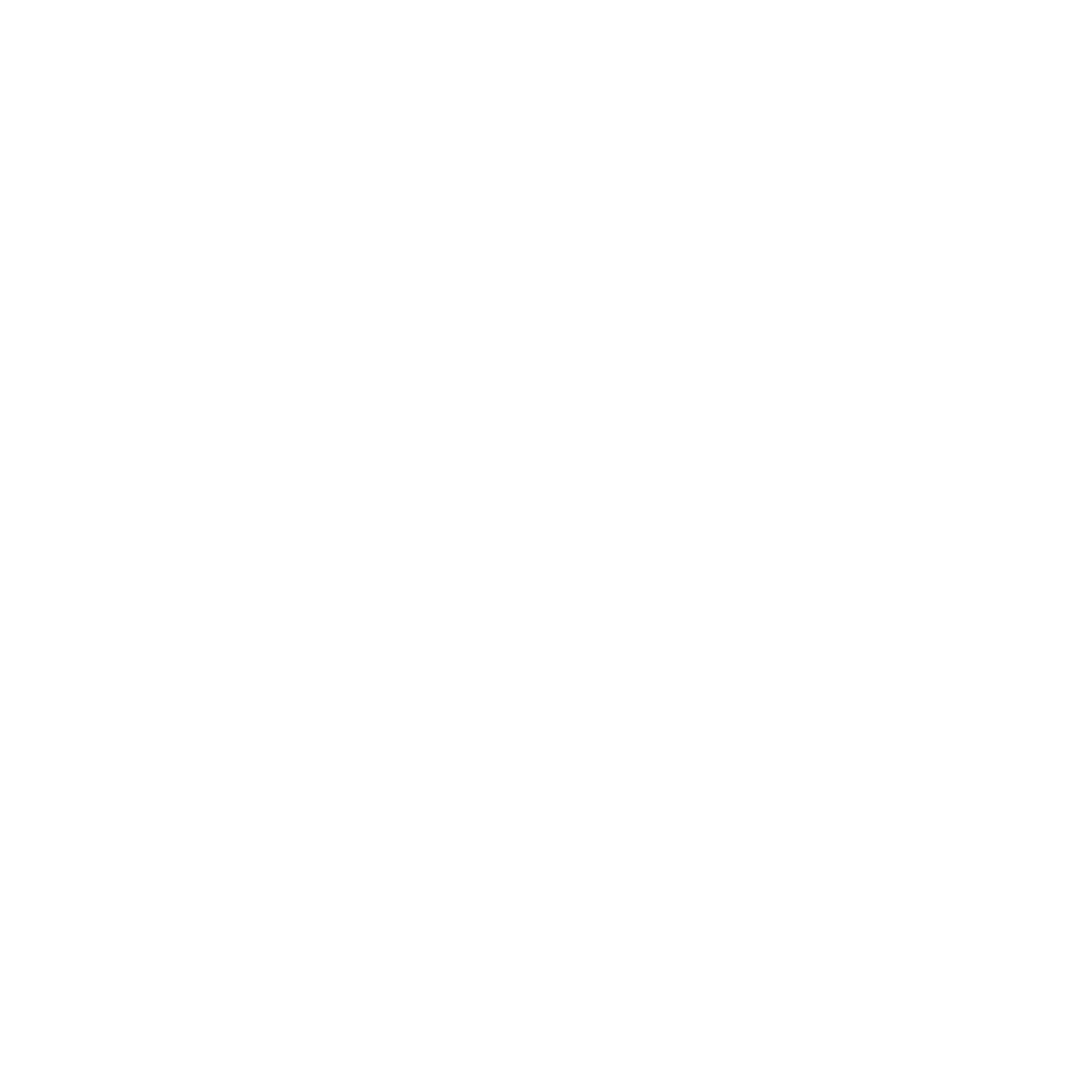 Données intégrables par l’application   

Les données sont intégrables lorsque dans le fichier lorsqu'il y a au moins:

Une date de réception / expédition
Un code produit
Une quantité de produit sur la palette (si elle n’est pas présente, l’application met « 1 » par défaut)


Autres données facultatives intégrables :

Numéro de lot
Date de péremption
Observation
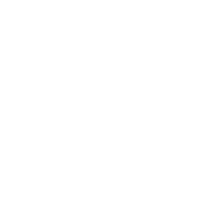 V - Conclusion
III - Projet d’intégration WMS
II - Problématique
I - Présentation de l’entreprise
IV - Missions annexes
III - Projet d’intégration WMS
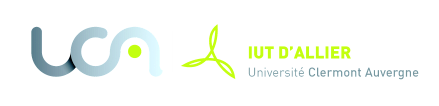 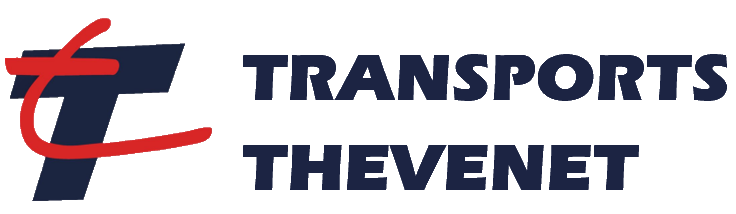 P.17
1) Le fichier intégrable sans retouches

Exemple où toutes les données sont présentes dans le fichier
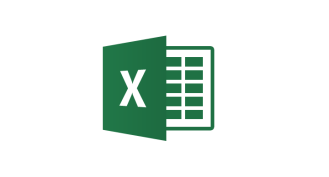 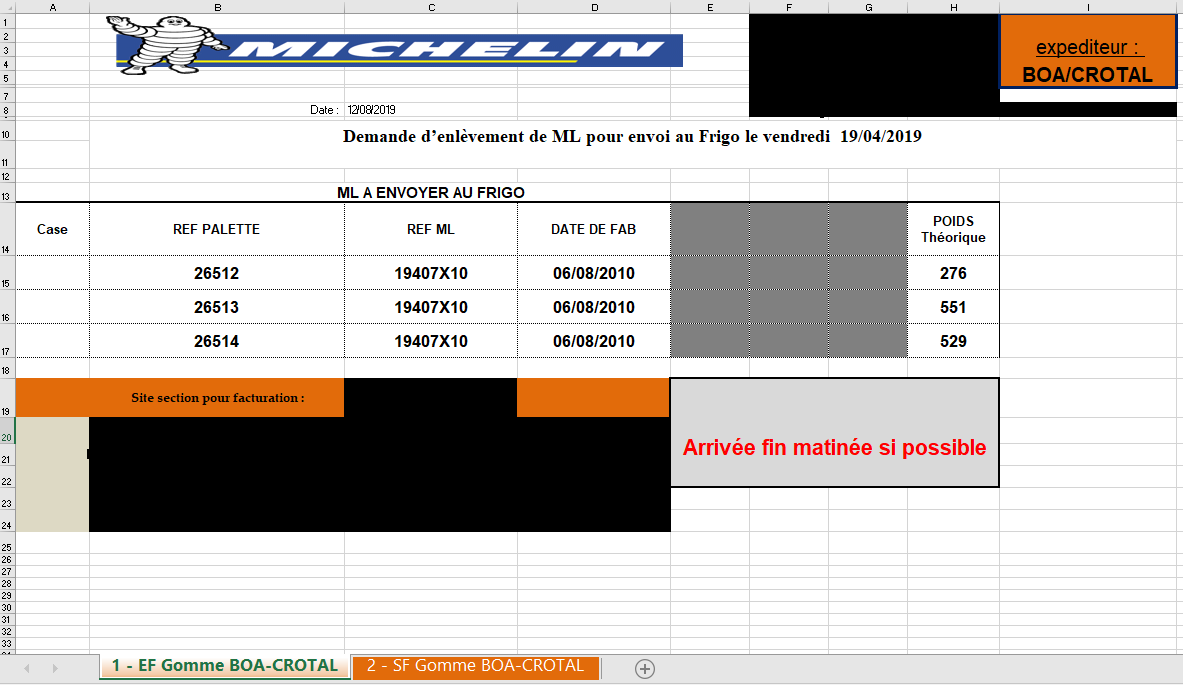 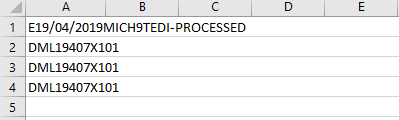 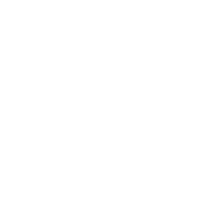 V - Conclusion
III - Projet d’intégration WMS
II - Problématique
I - Présentation de l’entreprise
IV - Missions annexes
III - Projet d’intégration WMS
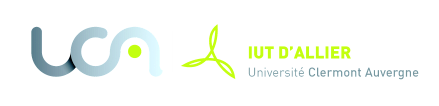 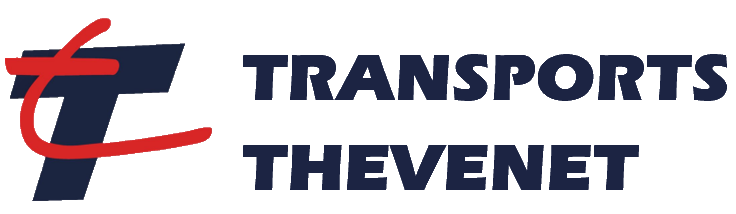 P.18
2) Le fichier doit être retouché
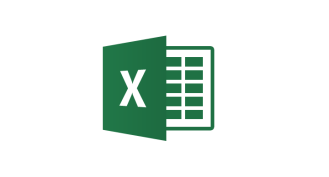 Il manque une ou plusieurs données:
Demande au client d’ajouter la donnée
Donnée ajoutée
Impossible de rajouter la donnée
Intégration de son nouveau fichier
Collabore pour trouver une solution
Développement d’un fichier ou outil dédié
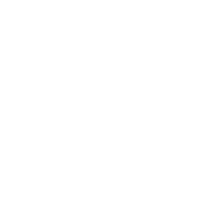 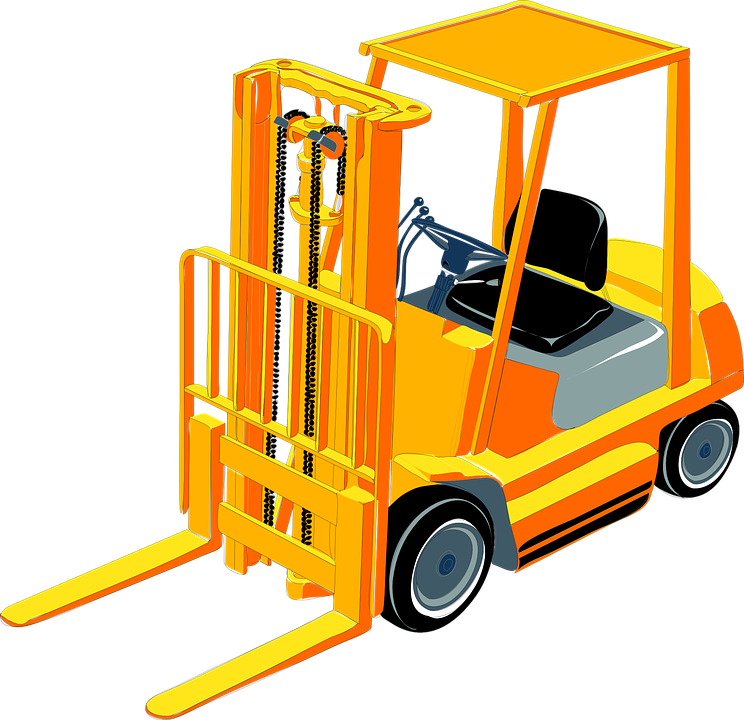 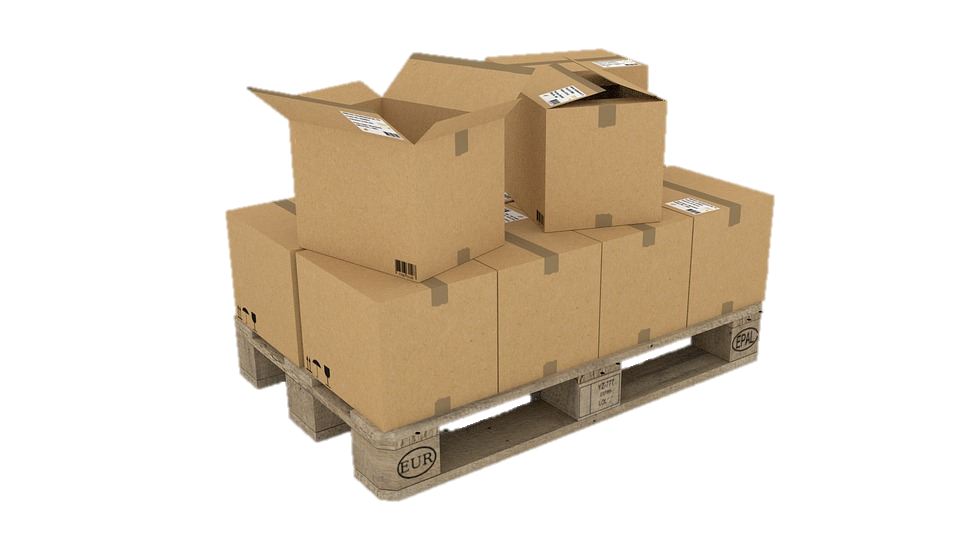 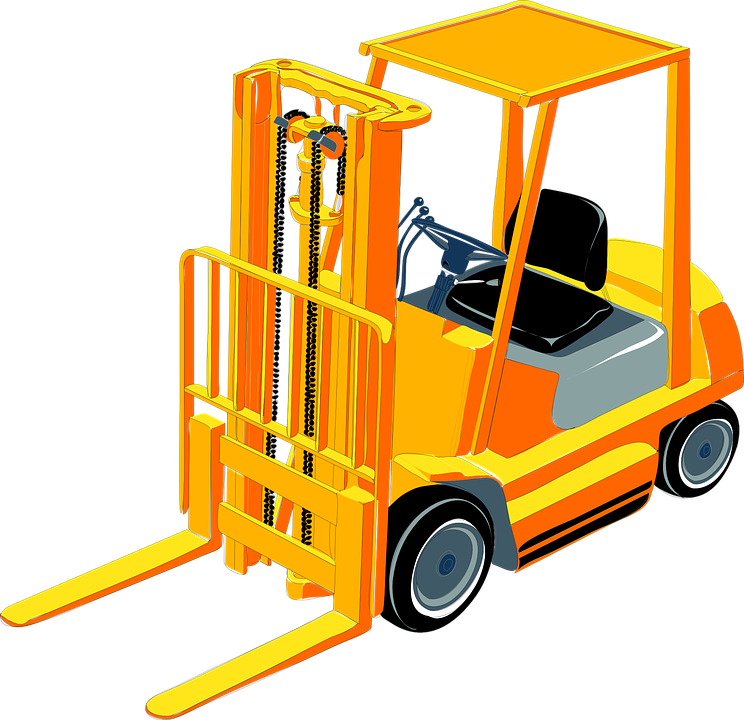 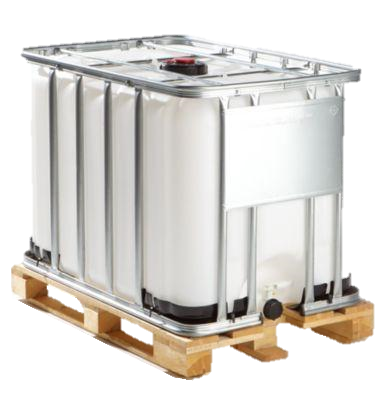 V - Conclusion
III - Projet d’intégration WMS
II - Problématique
I - Présentation de l’entreprise
IV - Missions annexes
III - Projet d’intégration WMS
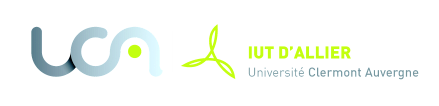 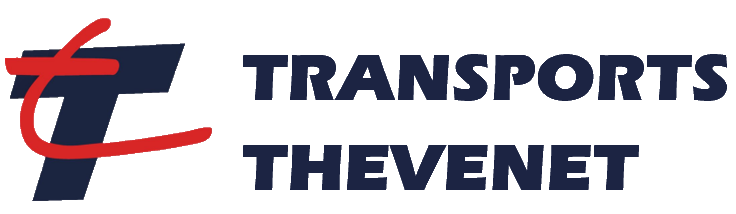 P.19
L’Oréal et ses ordres d’expéditions
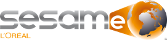 L’Oréal possède 2 familles de produits stockées dans les entrepôts :
Les articles de conditionnement (AC)
Les matières premières (MP)

Le client L’Oréal passe ses ordres d’expéditions sur un site internet nommé SESAME.
Le service logistique télécharge un fichier Excel pour récupérer les ordres d’expéditions :
AC   Un fichier par jour
MP  Un fichier tout les 2 jours
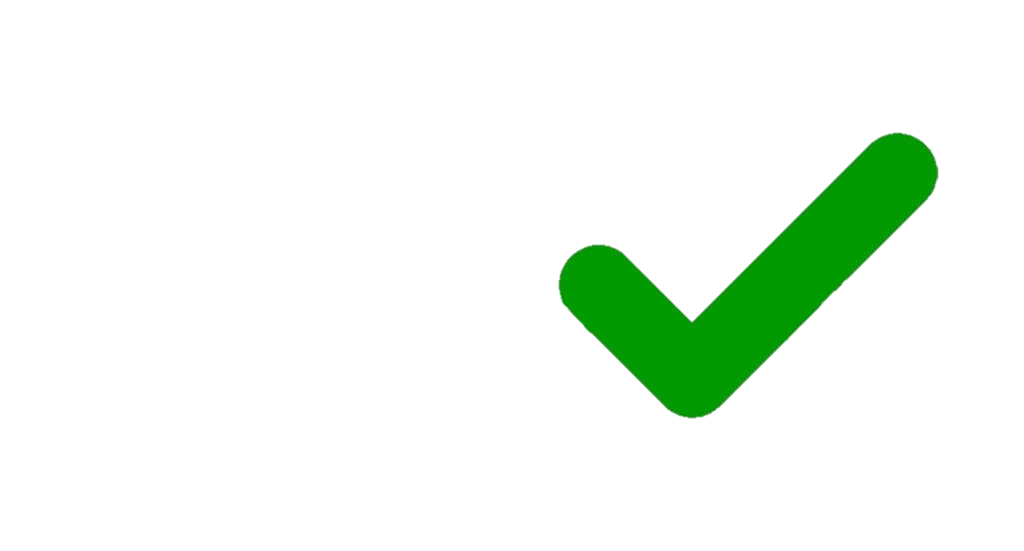 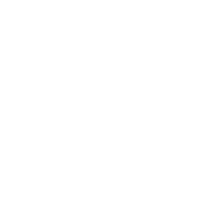 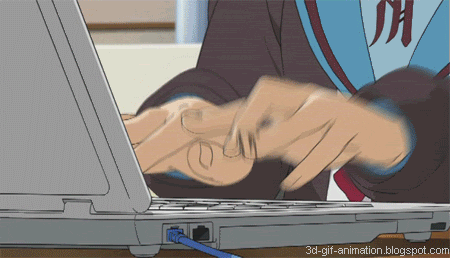 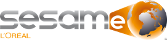 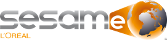 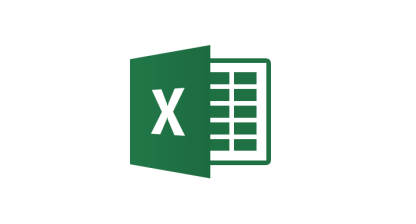 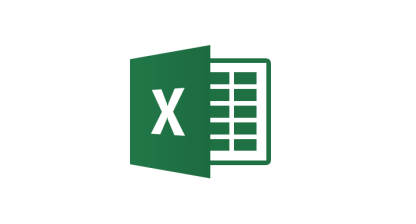 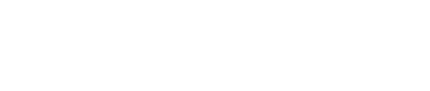 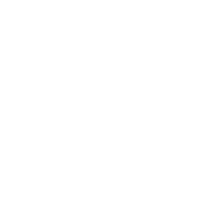 V - Conclusion
III - Projet d’intégration WMS
II - Problématique
I - Présentation de l’entreprise
IV - Missions annexes
III - Projet d’intégration WMS
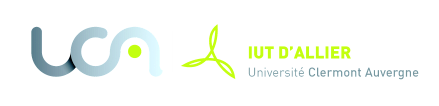 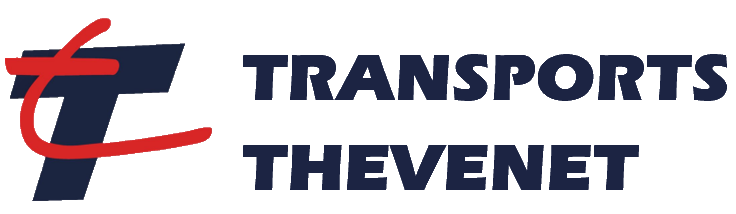 P.20
L’Oréal et ses ordres d’expéditions

 Groupe l’ensemble des expéditions du jour
 Extraction de leur ERP
 ¾  du fichier inutile
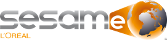 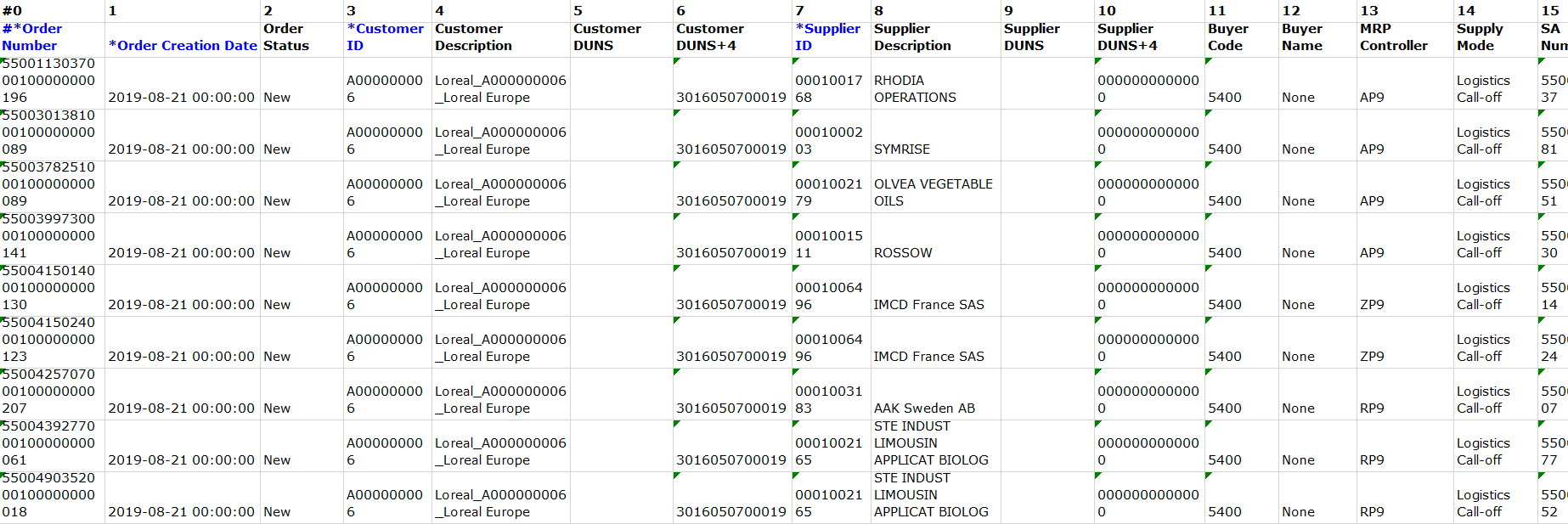 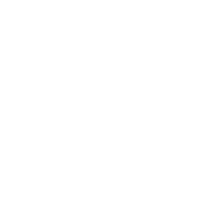 V - Conclusion
III - Projet d’intégration WMS
II - Problématique
I - Présentation de l’entreprise
IV - Missions annexes
III - Projet d’intégration WMS
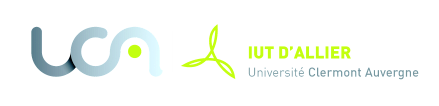 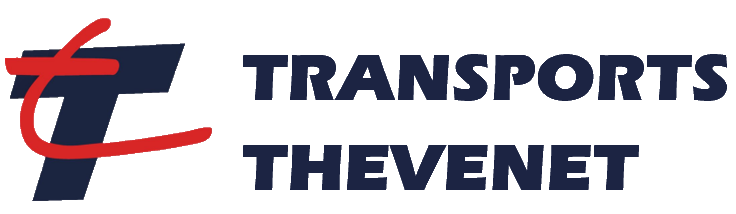 P.21
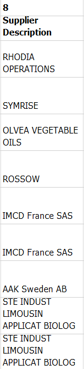 L’Oréal et ses ordres d’expéditions

Fichier non intégrable car :
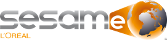 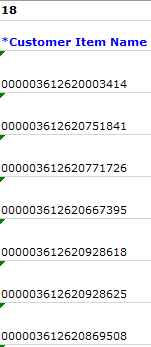 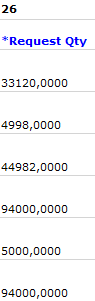 Palette complète de 1000 unités,
pour les 120 unités, il faut compter le nombre de carton à prélever
Plusieurs déposants sur une seule feuille
Données brutes (besoin de les retravailler)
Besoin de faire des calculs pour effectuer des pickings
Temps de saisie estimé :
AC   Une heure par jour
MP  Une heure tous les 2 jours
Saisie terminée :
Calcul du nombre de camions nécessaires
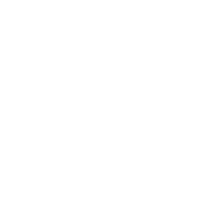 V - Conclusion
III - Projet d’intégration WMS
II - Problématique
I - Présentation de l’entreprise
IV - Missions annexes
III - Projet d’intégration WMS
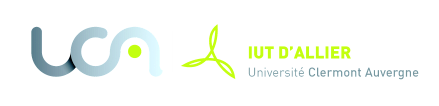 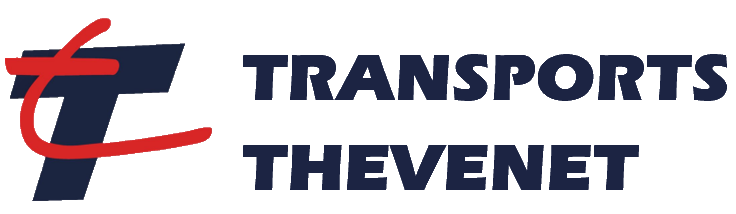 P.22
L’Oréal et ses ordres d’expéditions
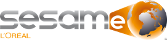 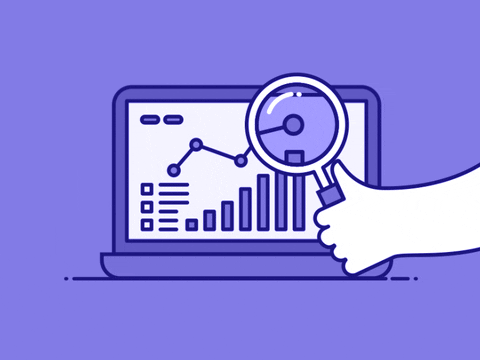 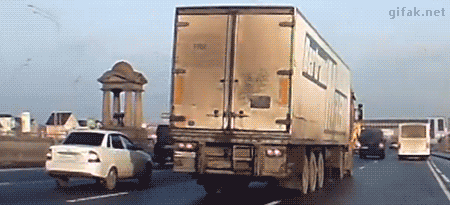 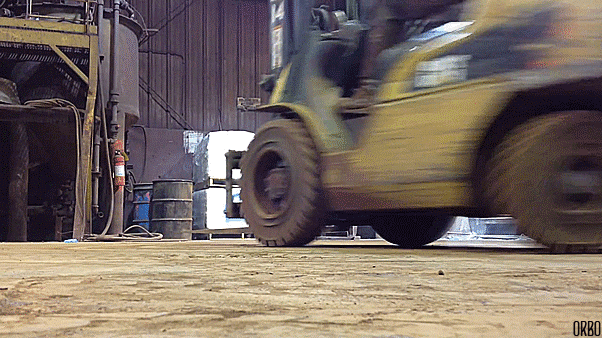 Objectifs :
Réduire le temps de saisie
Réduction des erreurs
Se consacrer à d’autres tâches

Lancement de la préparation plus rapide

Anticiper les problèmes
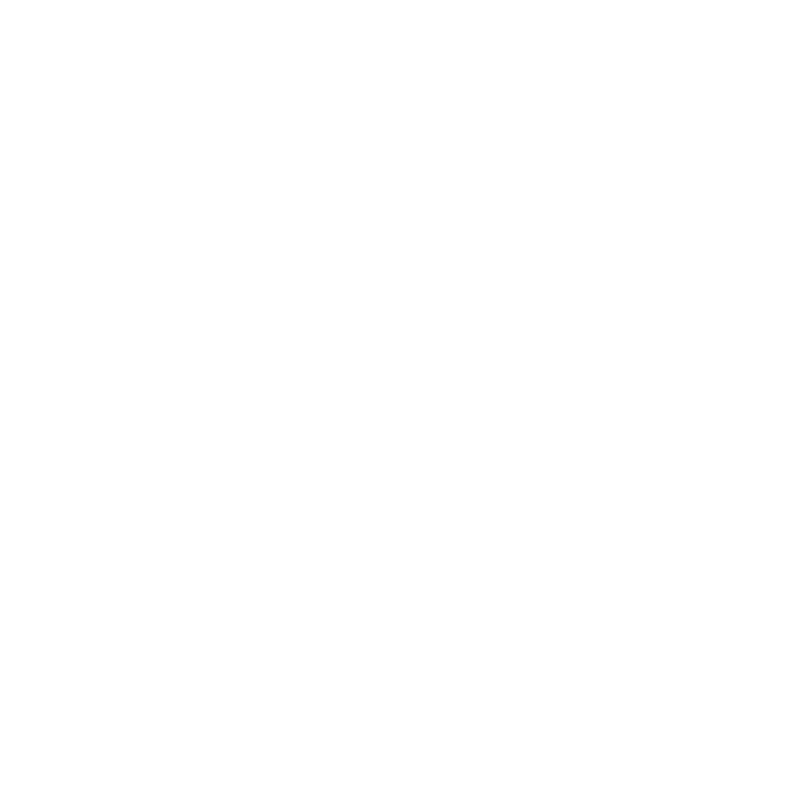 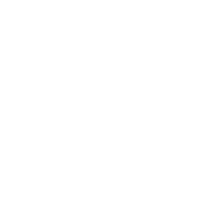 V - Conclusion
III - Projet d’intégration WMS
II - Problématique
I - Présentation de l’entreprise
IV - Missions annexes
III - Projet d’intégration WMS
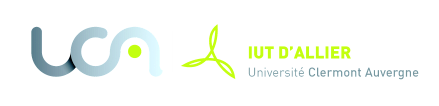 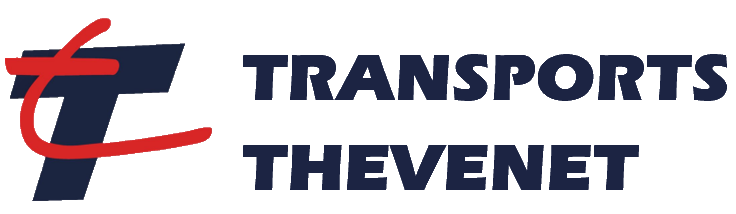 P.23
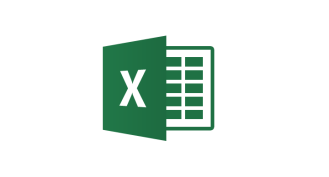 Développement de l’outil dédié pour le client L’Oréal :  

Liste des fonctionnalités attendues:
Définir quelles palettes expédier (quantité de produit = ou > à la quantité demandée)
Traiter les déposants (picking ou non)
Effectuer les calculs de picking
Nombre de palettes pour les navettes
Intégrer chaque déposants dans le WMS
Gérer les AC et MP (fonctionnement différent)
Traiter les codes produits
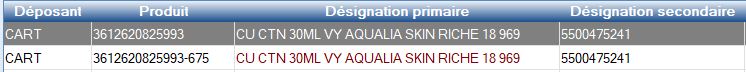 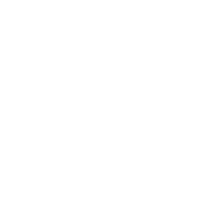 V - Conclusion
III - Projet d’intégration WMS
II - Problématique
I - Présentation de l’entreprise
IV - Missions annexes
III - Projet d’intégration WMS
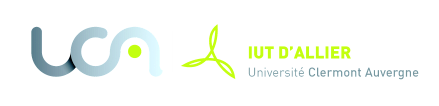 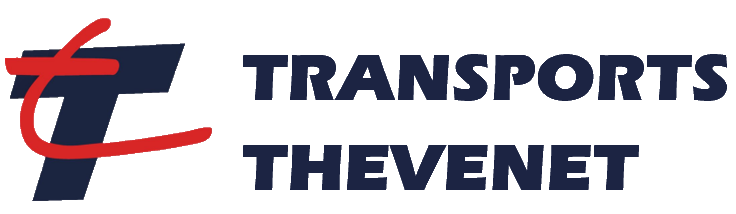 P.24
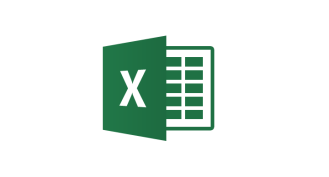 Développement de l’outil dédié pour le client L’Oréal 

Pour pouvoir fonctionner, le programme a besoin :
Du fichier exporté du site internet SESAME
De l’état des stocks avec localisation pour les AC ou les MP
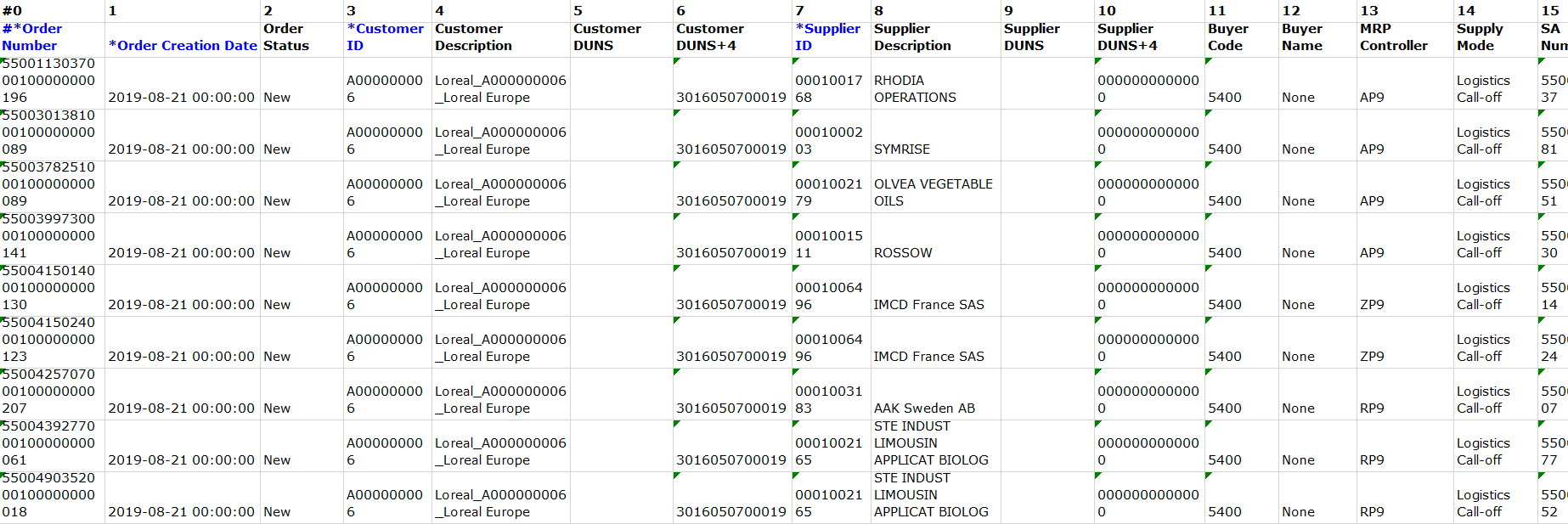 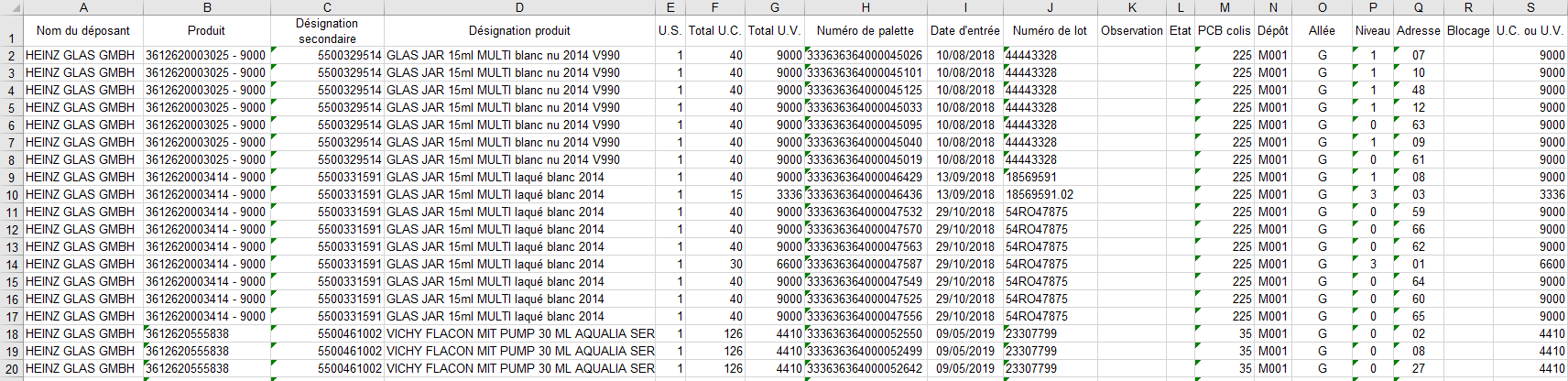 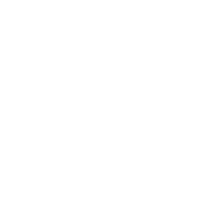 V - Conclusion
III - Projet d’intégration WMS
II - Problématique
I - Présentation de l’entreprise
IV - Missions annexes
III - Projet d’intégration WMS
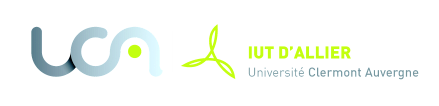 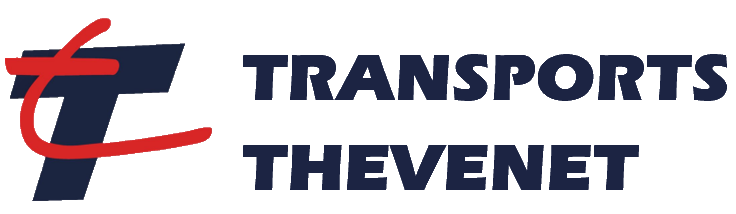 P.25
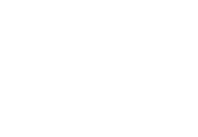 Présentation et fonctionnement de l’outil dédié
Fonctionnement de l’application : 

Comparer le code du fournisseur du fichier exporté avec celui du WMS
Transformer les données
Regrouper les palettes selon les emplacements (allées, niveaux, …) pour éviter que le cariste face des allers-retours dans les entrepôts 
Permettre de regrouper les mécomptes avec les palettes complètes
Effectuer des tries
Envoyer des mails pour chaque déposant avec les références
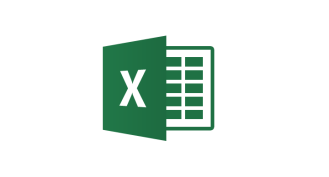 Démonstration de l’application
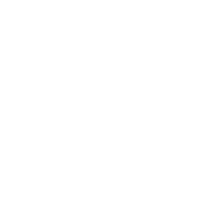 V - Conclusion
III - Projet d’intégration WMS
II - Problématique
I - Présentation de l’entreprise
IV - Missions annexes
III - Projet d’intégration WMS
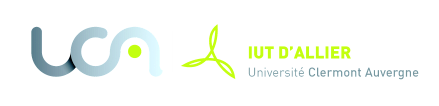 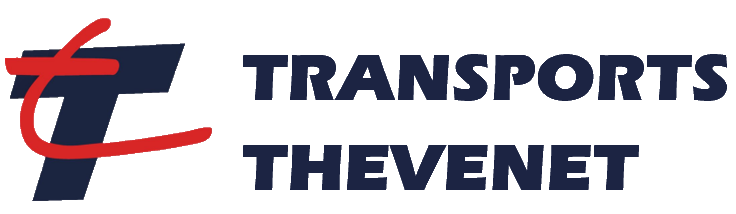 P.26
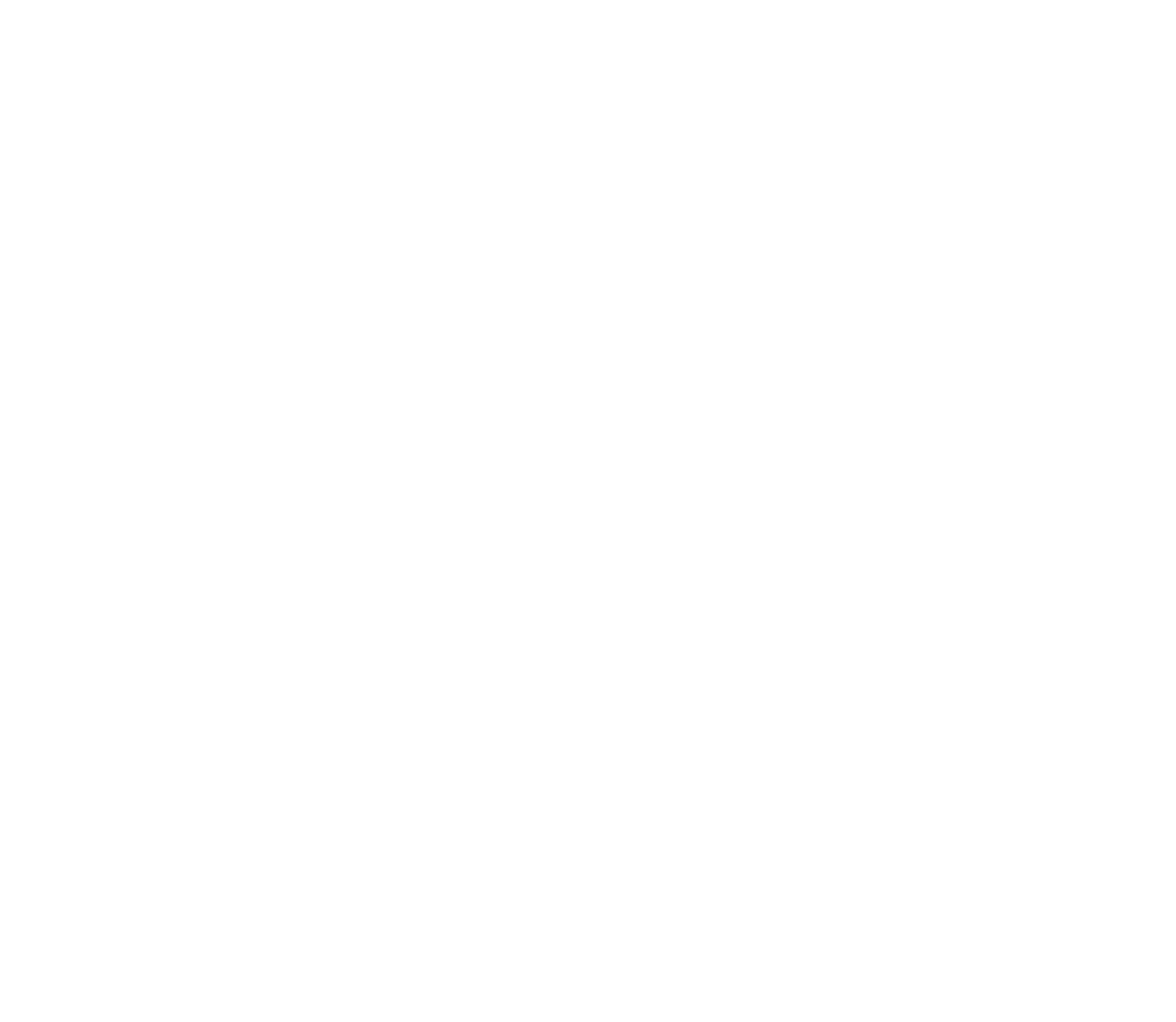 Difficultés rencontrées
Oubli de contraintes (palettes bloquées)

Ajout de nouvelles contraintes (amélioration du choix des palettes)

Problème de calculs (picking)

Gestion des mécomptes (sortir les mécomptes avec la palette complète)
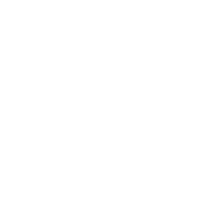 V - Conclusion
III - Projet d’intégration WMS
II - Problématique
I - Présentation de l’entreprise
IV - Missions annexes
III - Projet d’intégration WMS
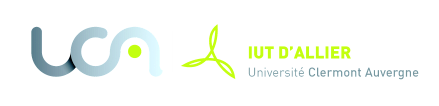 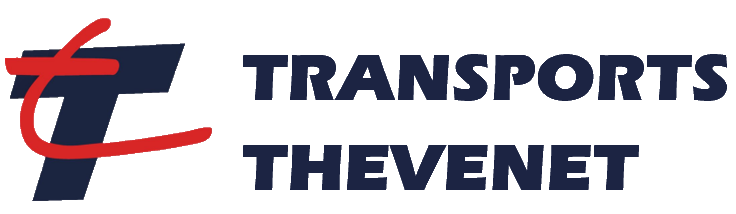 P.27
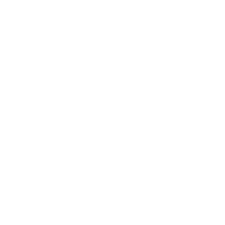 Résultat intégration
42 déposants intégrés

79 flux réceptions + expéditions intégrables

71,19% des clients total intégré


Non intégré :
Contrainte interne à l’entreprise
Coûteux
Pas de volonté
Client trop petit
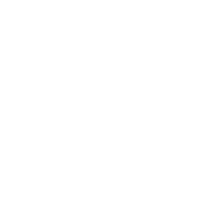 V - Conclusion
III - Projet d’intégration WMS
II - Problématique
I - Présentation de l’entreprise
IV - Missions annexes
III - Projet d’intégration WMS
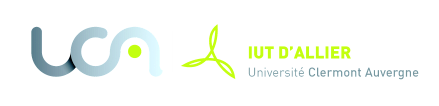 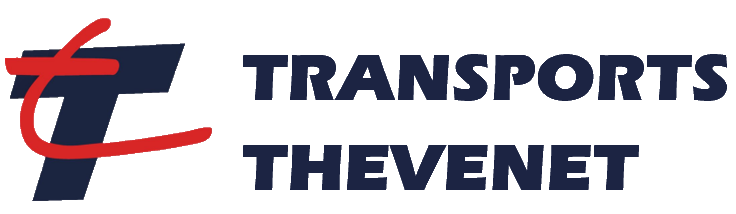 P.28
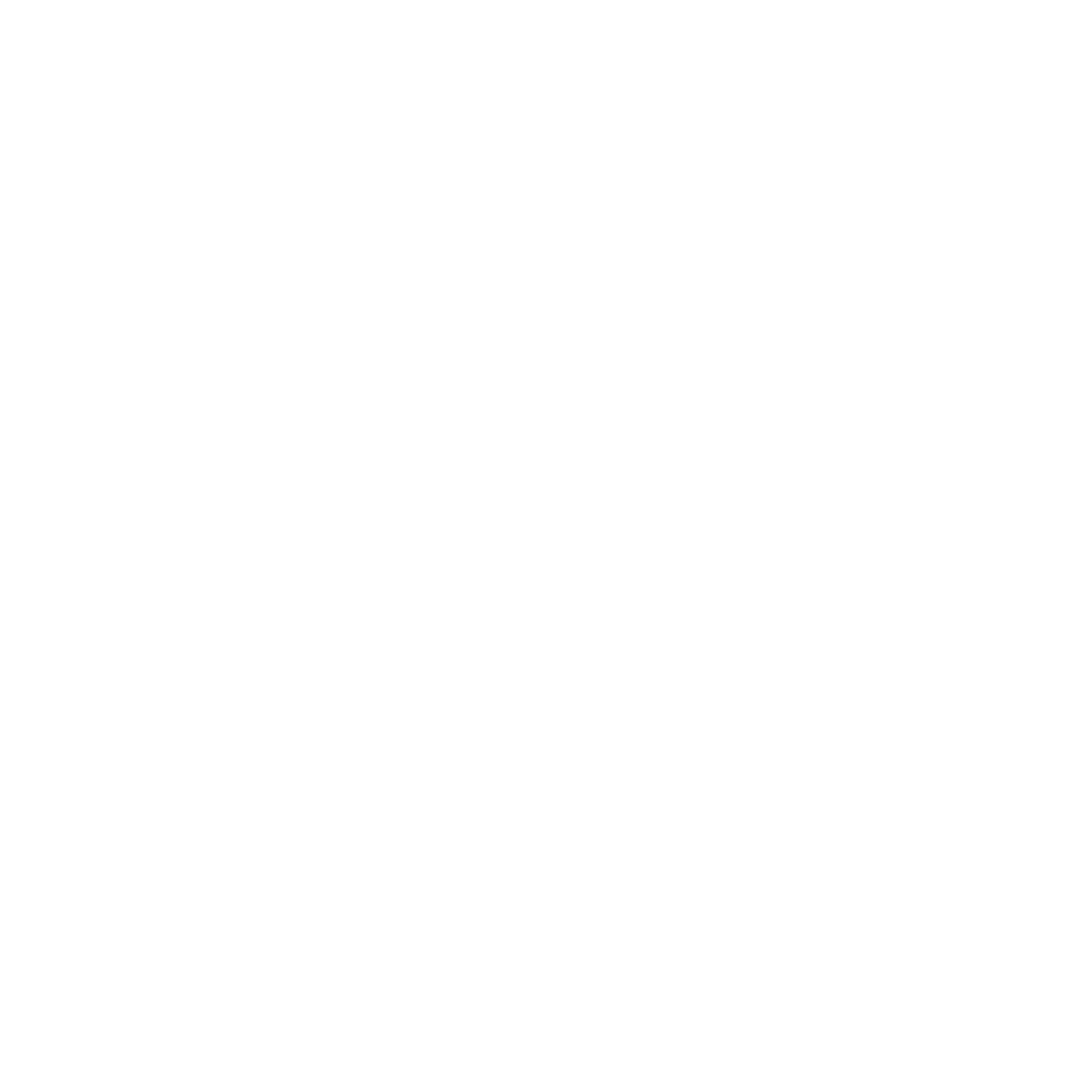 Résultats financiers
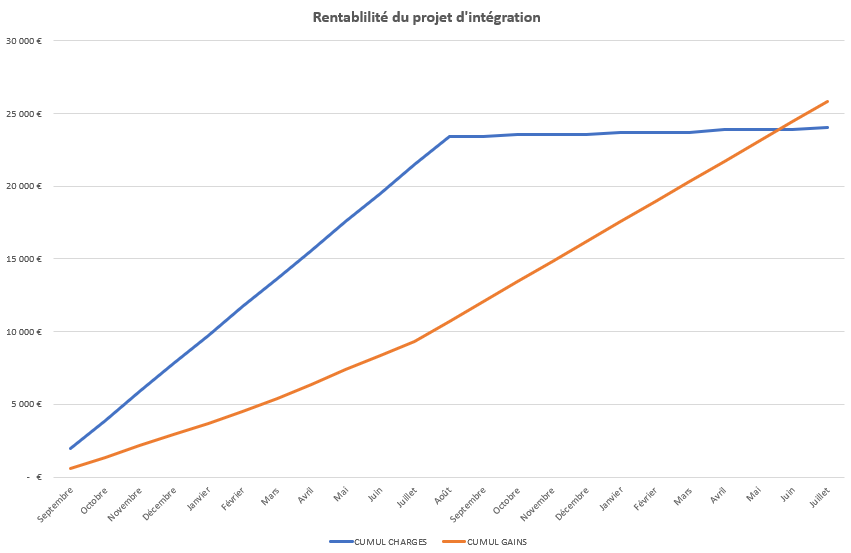 Concernant l’outil dédié pour L’Oréal (expéditions):
Réduction de 1h10 de saisies par jour
297€ de réduction de saisies sans valeur ajoutée
Concernant l’ensemble de l’intégration :
Réduction totale de 5h25 de saisies par jour
1374€ de réduction de saisies sans valeur ajoutée par mois
2019
2018
2020
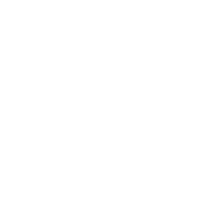 V - Conclusion
III - Projet d’intégration WMS
II - Problématique
I - Présentation de l’entreprise
IV - Missions annexes
III - Projet d’intégration WMS
IV - Missions annexes
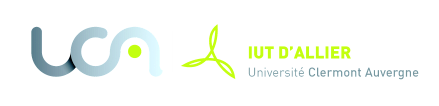 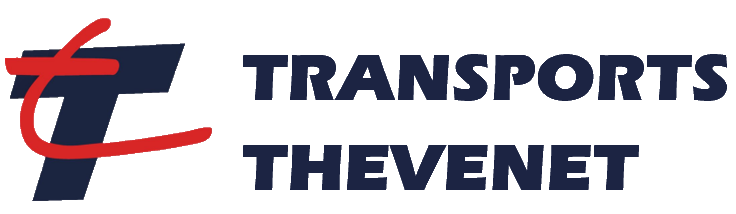 P.29
IV – Missions annexes
1) Service commercial

Hier 

Diaporama avec des données non à jour et non commerciales

Pas de site internet

Page Facebook
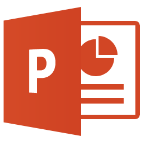 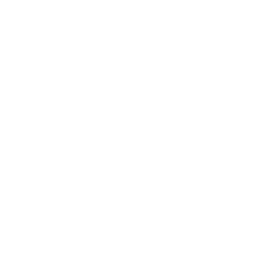 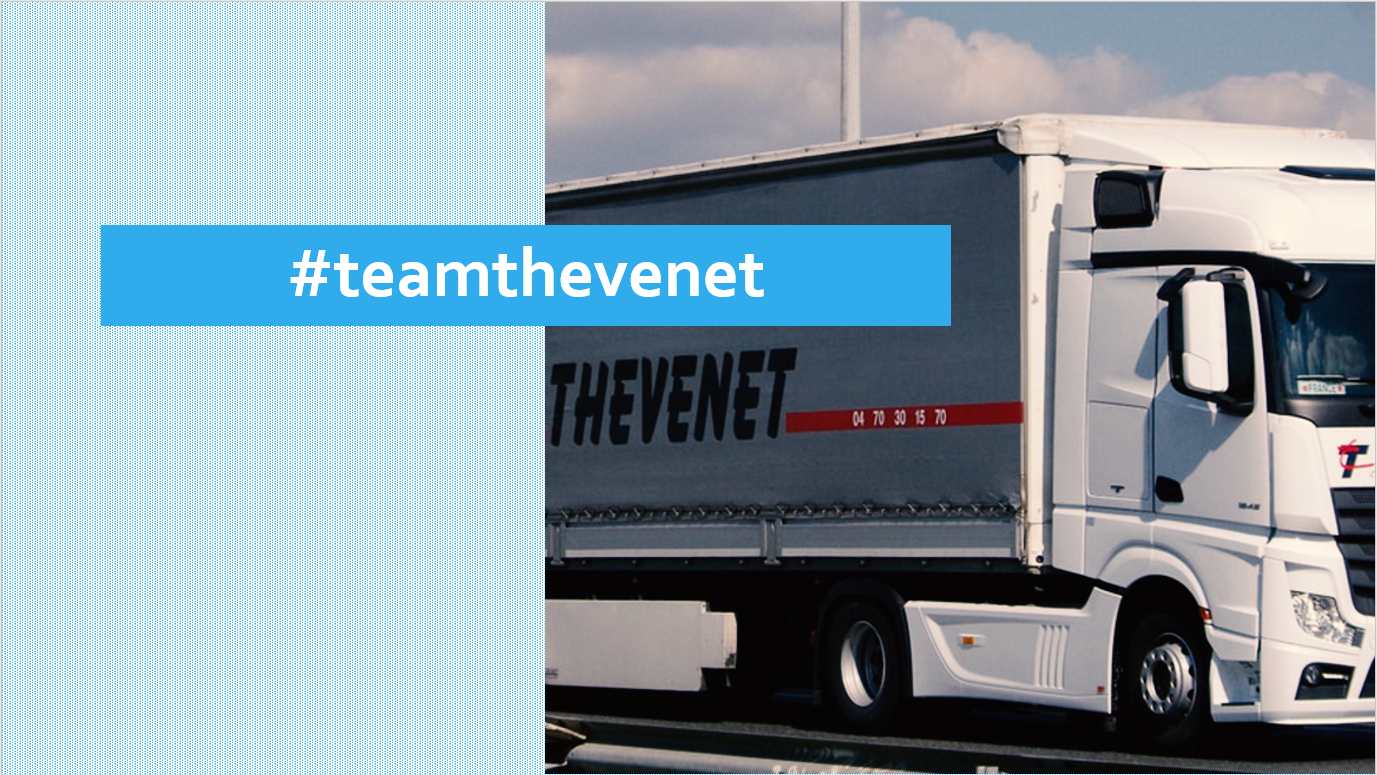 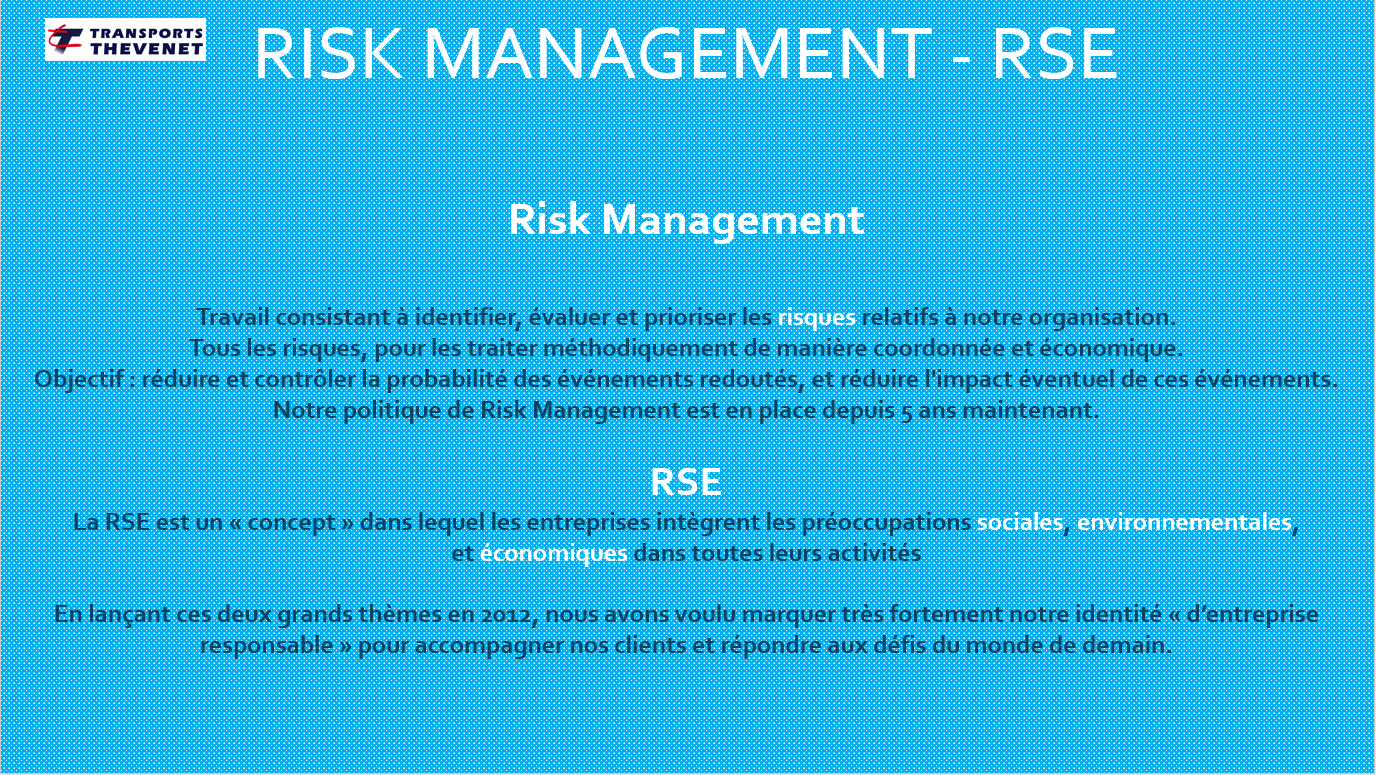 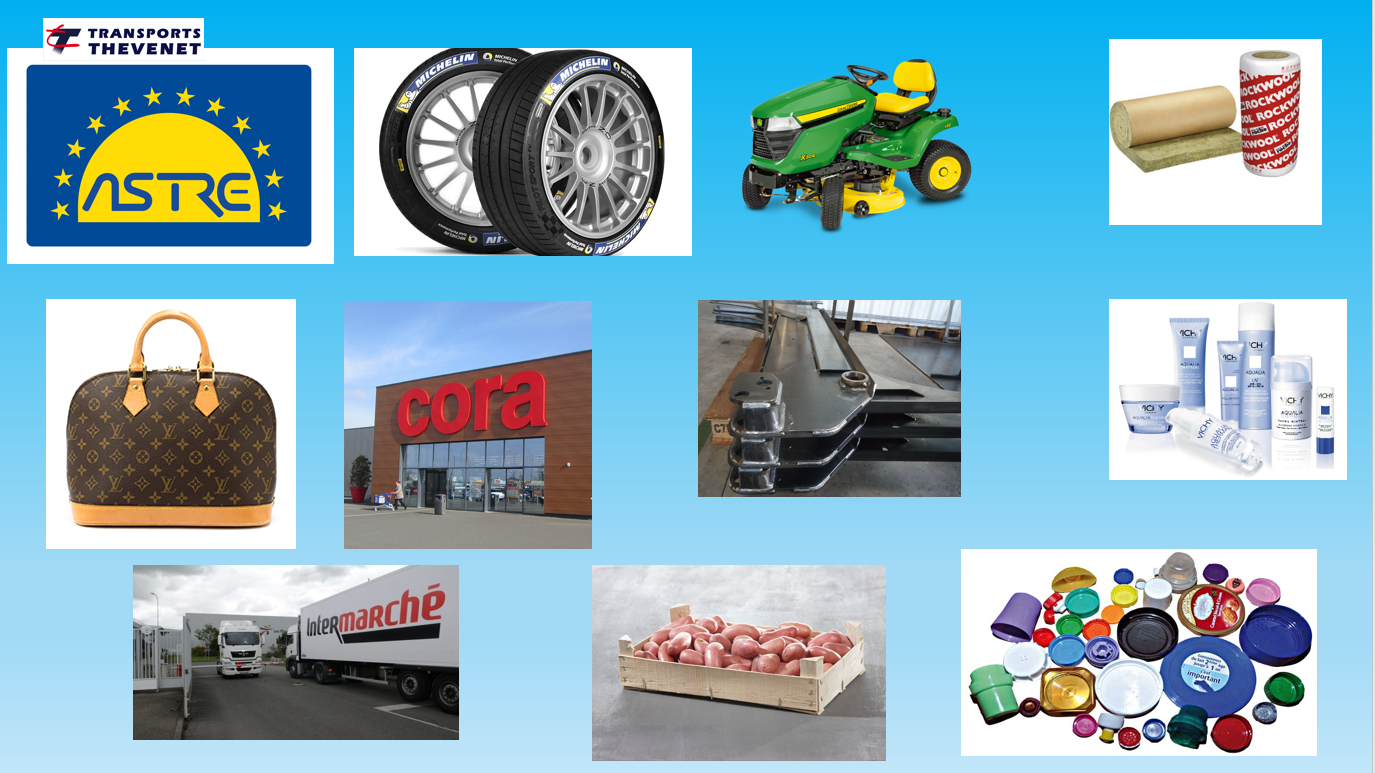 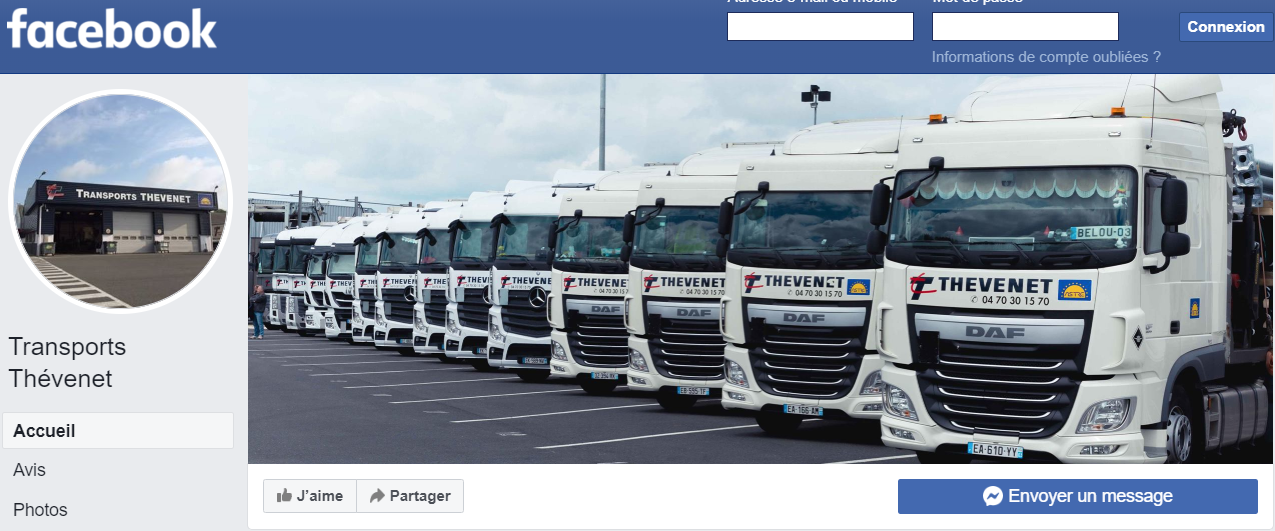 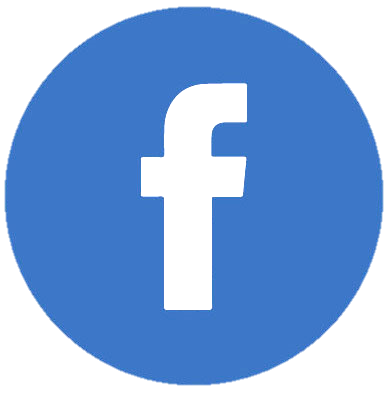 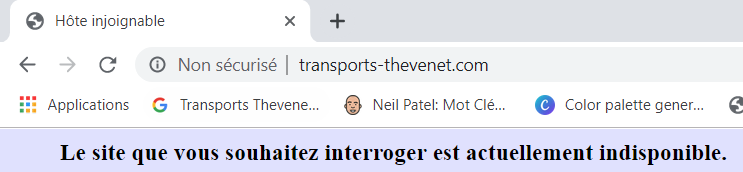 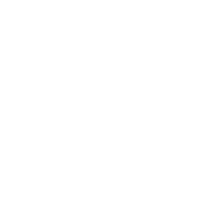 V - Conclusion
III - Projet d’intégration WMS
II - Problématique
I - Présentation de l’entreprise
IV - Missions annexes
IV - Missions annexes
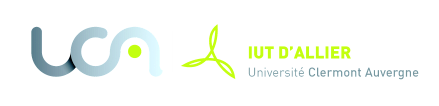 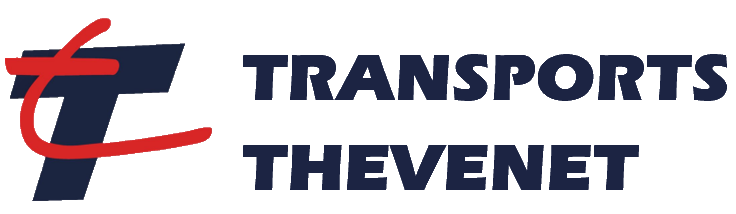 P.30
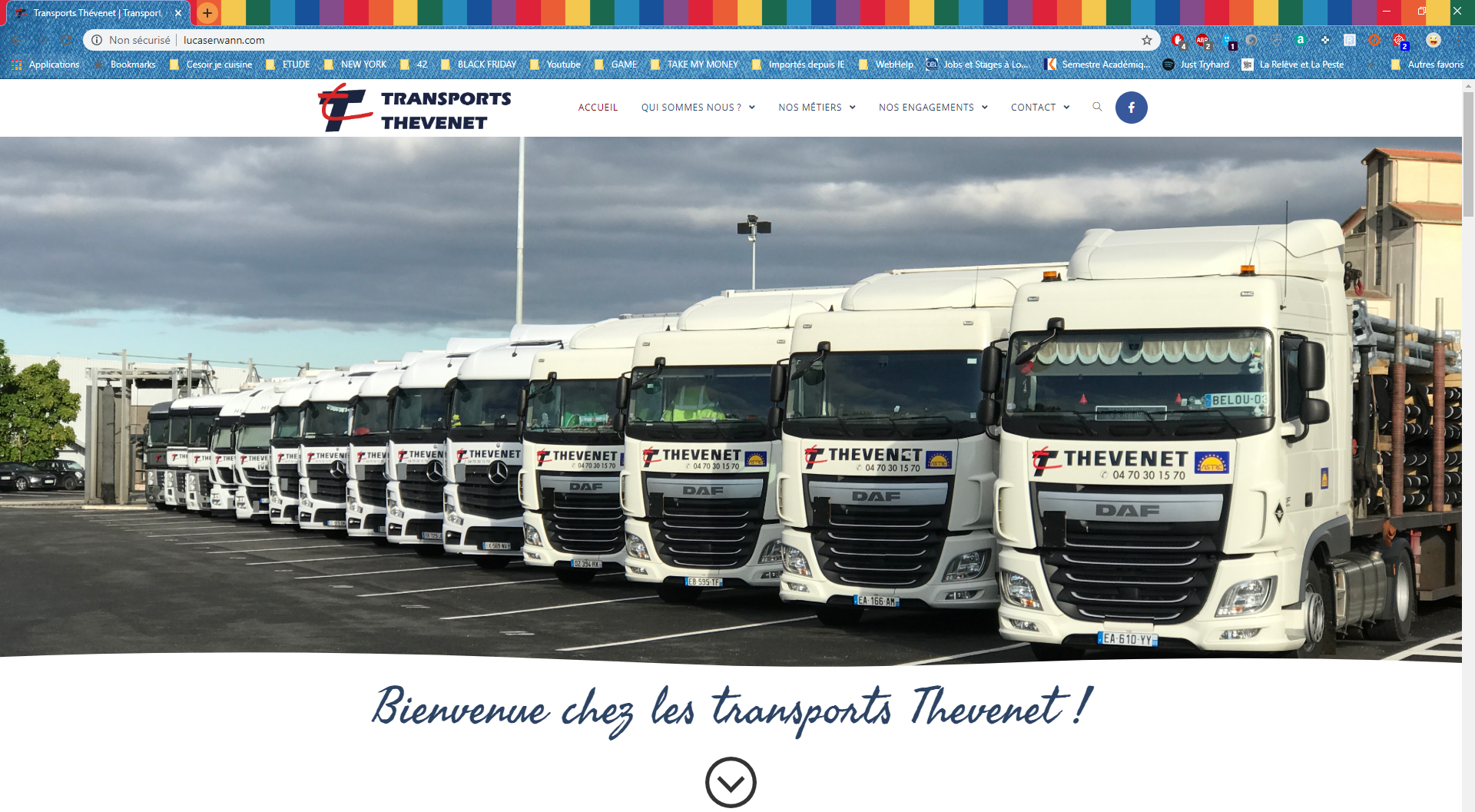 1) Service commercial

Aujourd’hui 

Diaporama à jour et commercial

Site internet (lien)

Page Facebook
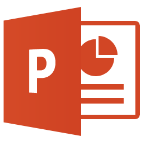 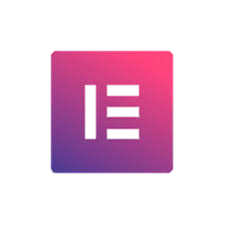 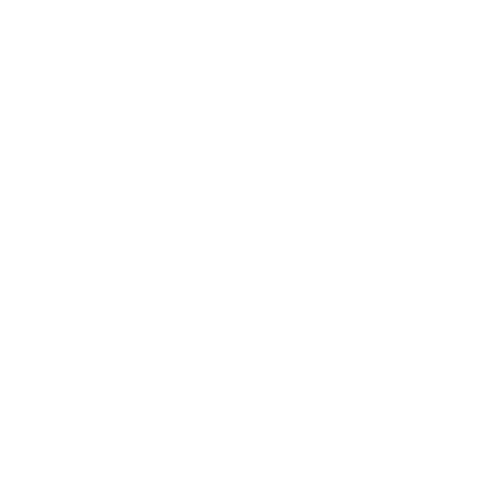 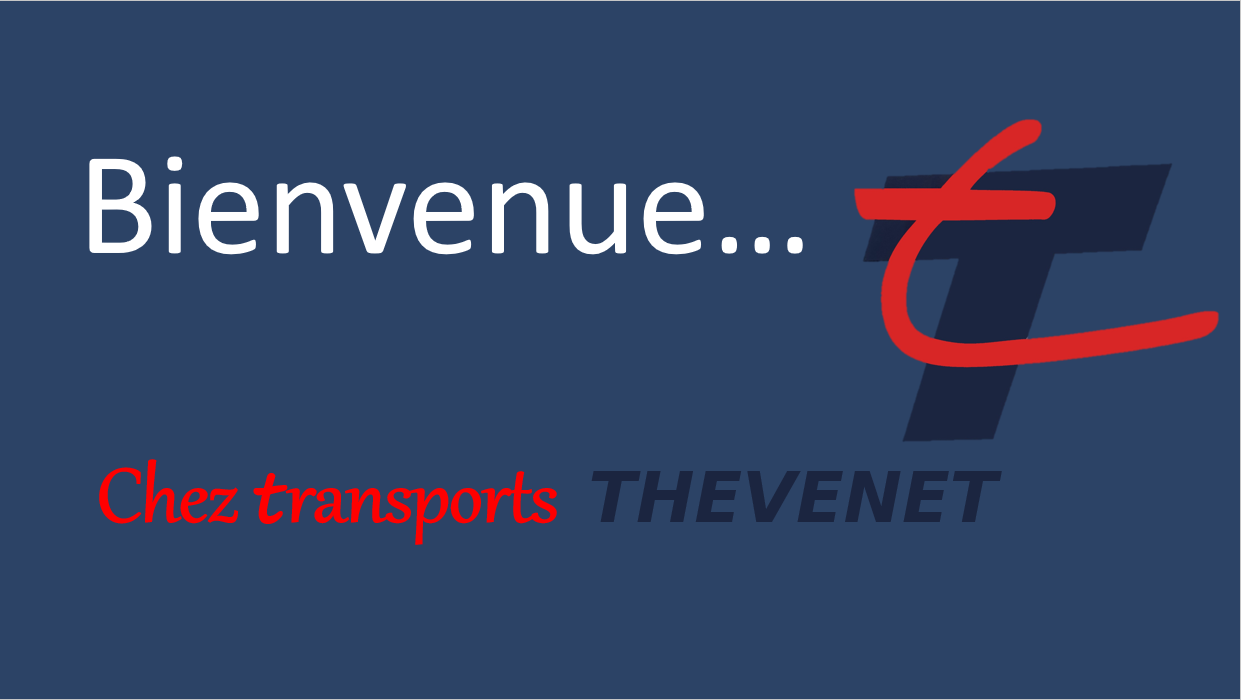 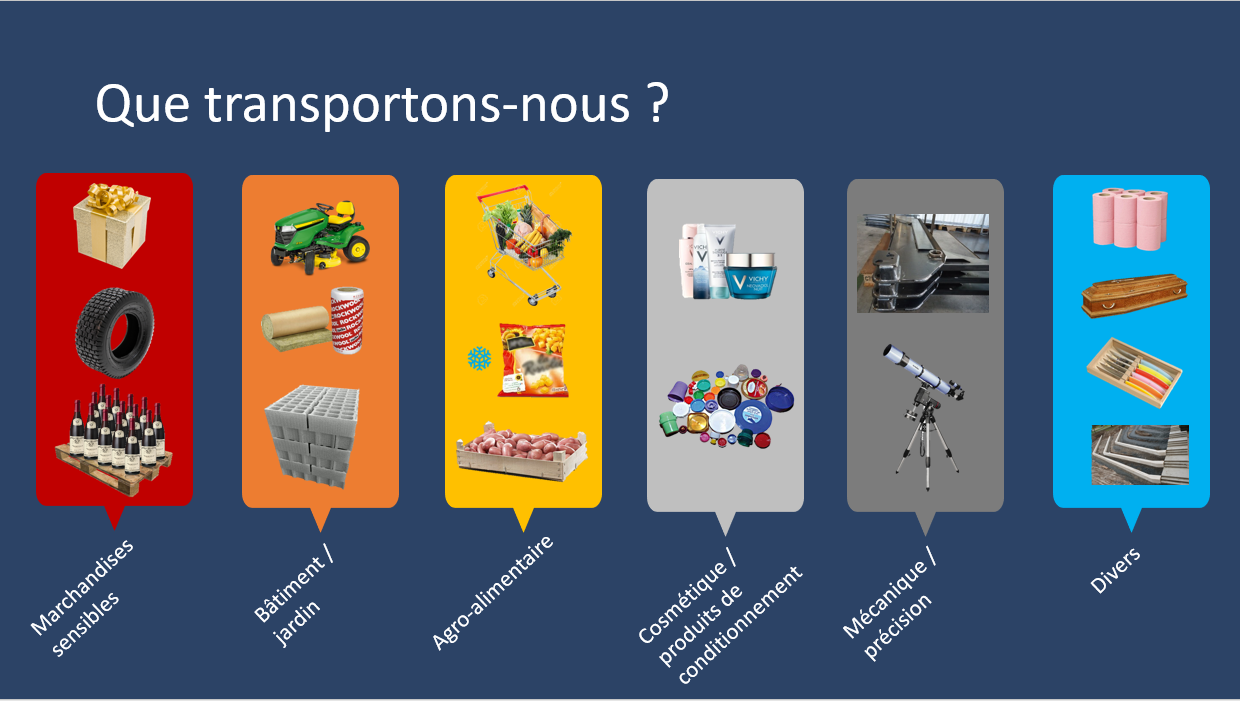 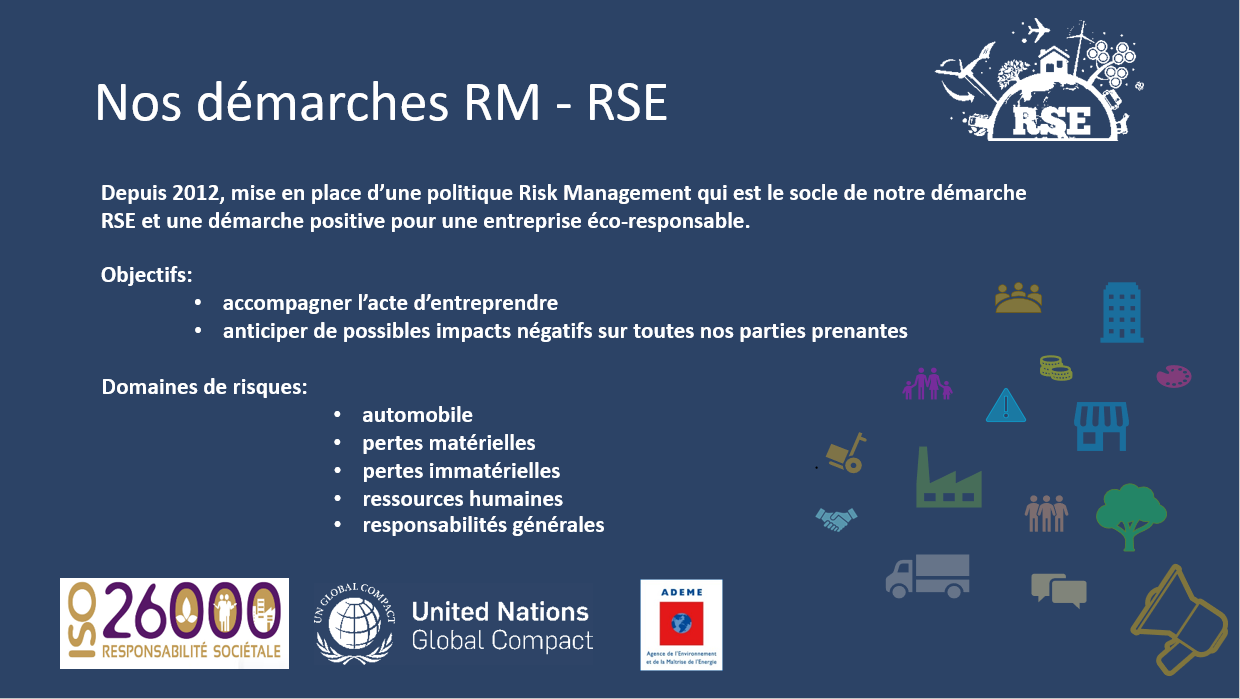 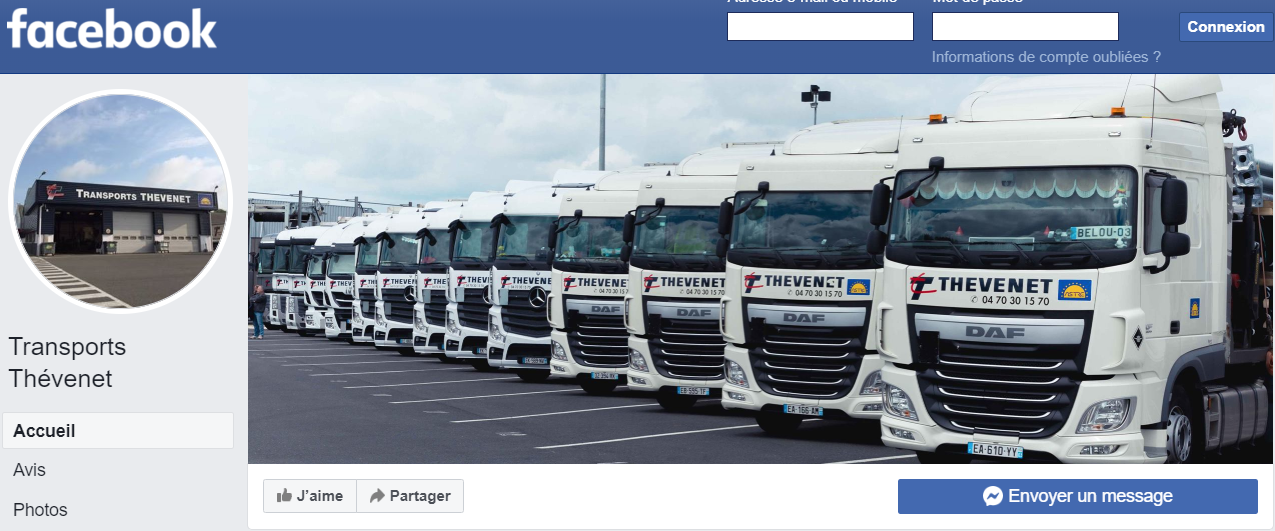 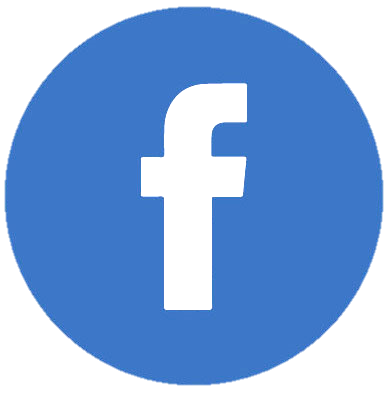 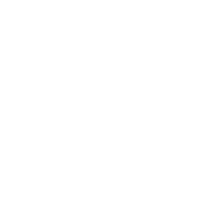 V - Conclusion
III - Projet d’intégration WMS
II - Problématique
I - Présentation de l’entreprise
IV - Missions annexes
IV - Missions annexes
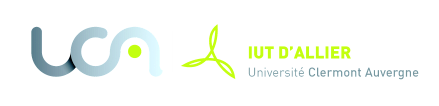 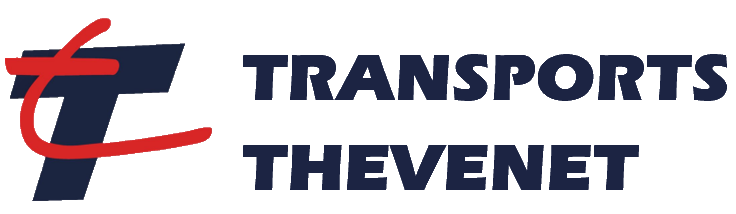 P.31
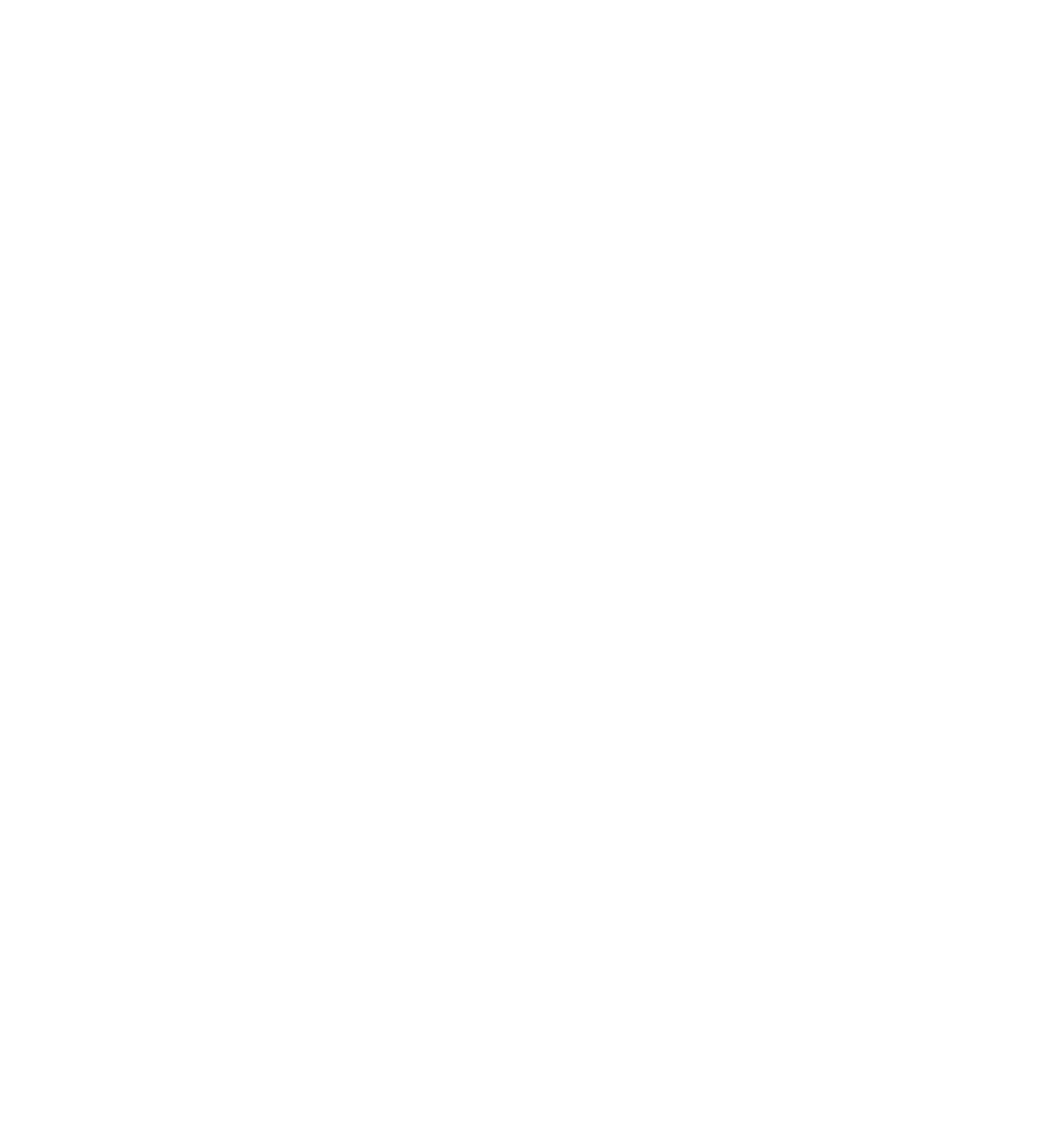 2) Book Vuitton

Hier 

Gestion manuelle des échantillons de cuirs
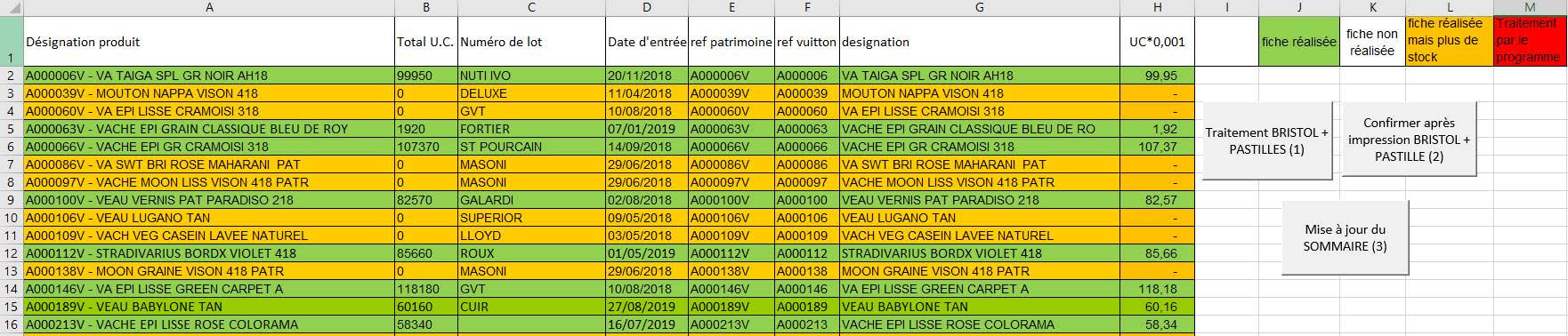 Book Vuitton
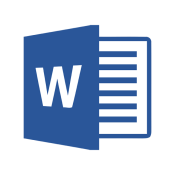 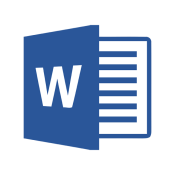 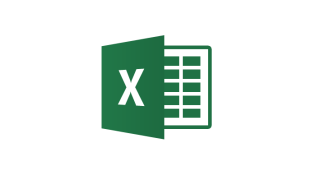 Sommaire
Fiche Bristol
Étiquettes
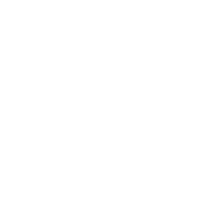 V - Conclusion
III - Projet d’intégration WMS
II - Problématique
I - Présentation de l’entreprise
IV - Missions annexes
IV - Missions annexes
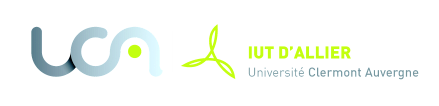 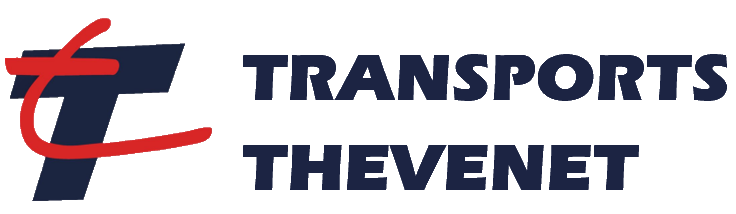 P.33
2) Book Vuitton

Aujourd’hui
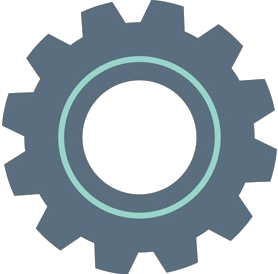 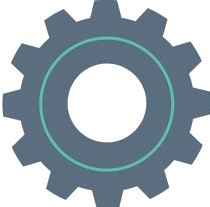 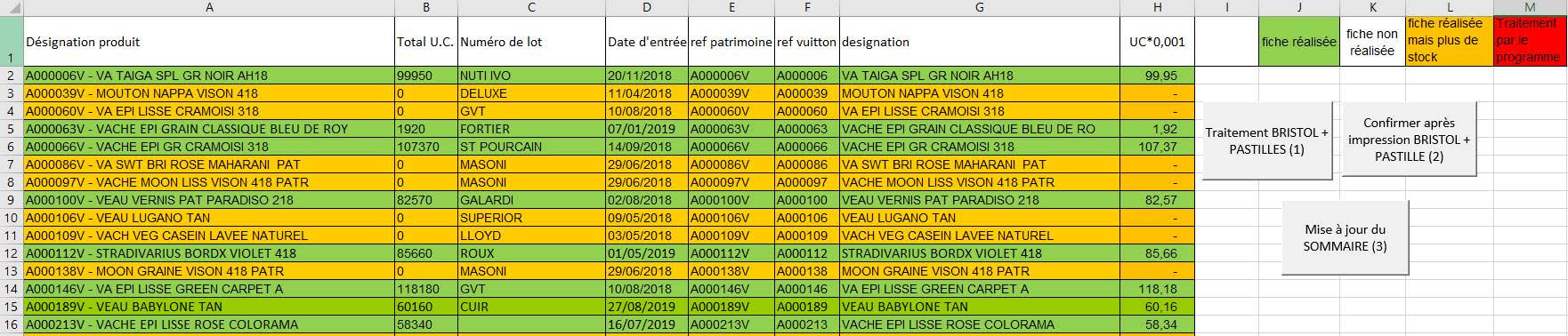 Amélioration du process
Mise en place de macro VBA

Classement automatique des échantillons dans le Book
Book Vuitton
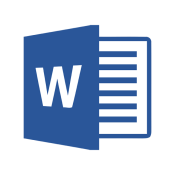 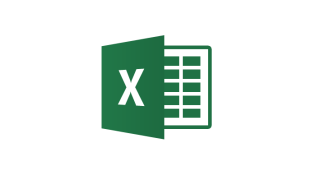 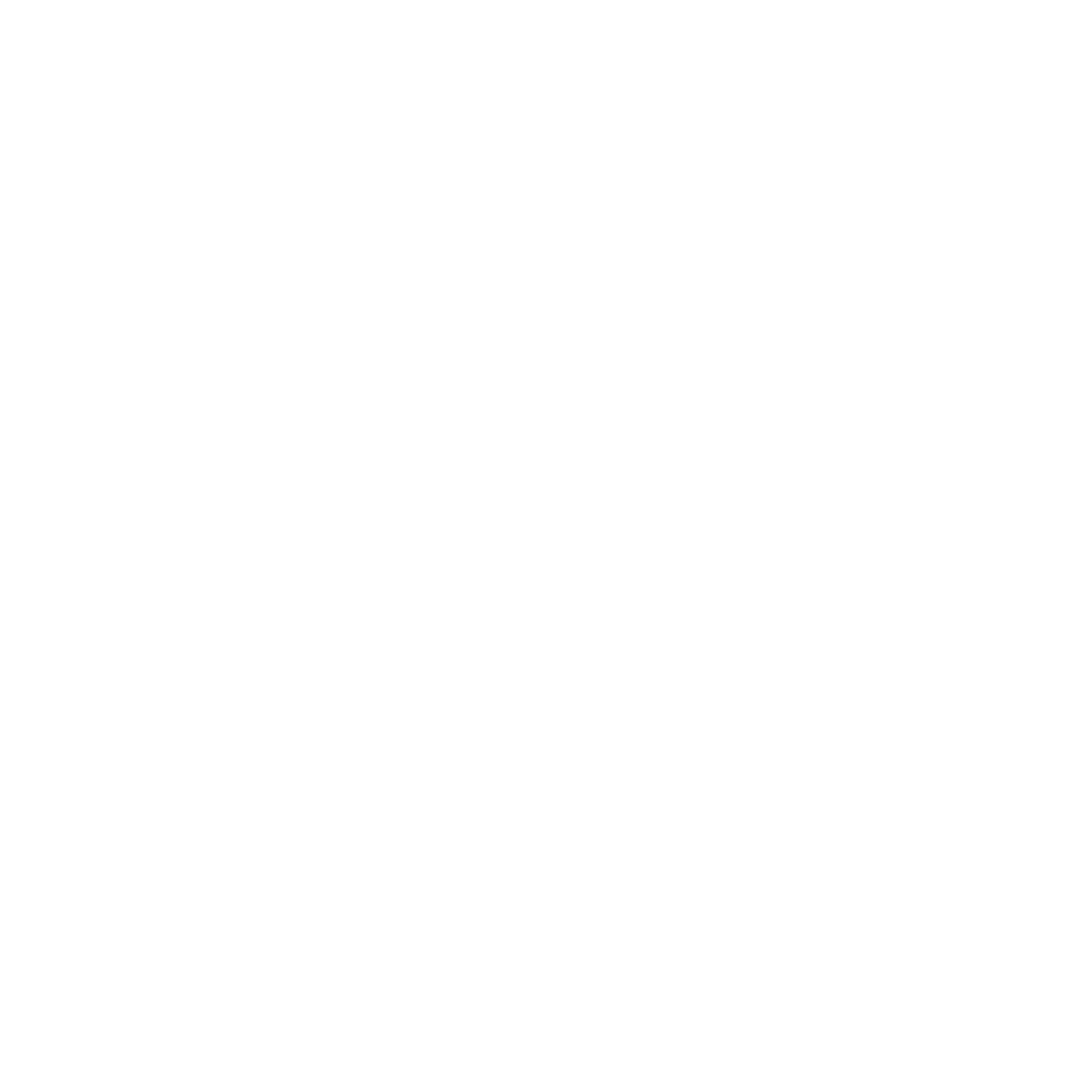 Résultats
Fiche Bristol
Sommaire
3 heures de gains de temps  36,25€
Importante réduction des erreurs
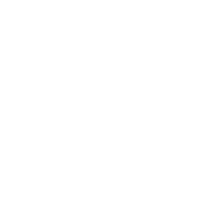 V - Conclusion
V - Conclusion
III - Projet d’intégration WMS
II - Problématique
I - Présentation de l’entreprise
IV - Missions annexes
IV - Missions annexes
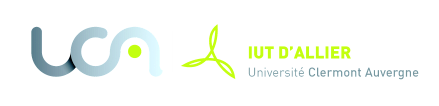 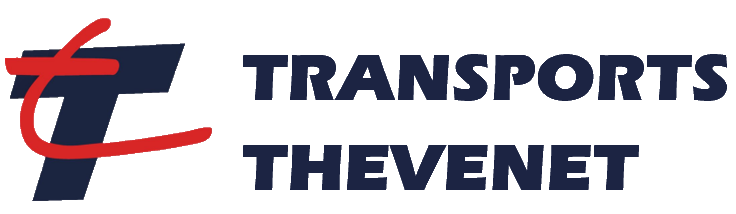 P.34
Conclusion
Réserver
VBA Excel / Word
Python
WMS
Retranscrire les données entre différents
      domaines d’activité (logistique / informatique)
Powerpoint
Wordpress
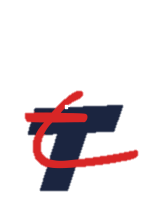 LUCAS Erwann
Apprenti logistique et informatique
Transports thevenet
Transports routiers de fret interurbains
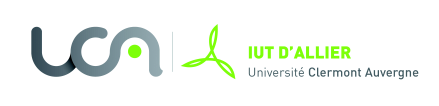 www.lucaserwann.fr
lucas.erwann.71@gmail.com
www.transports-thevenet.com
Rue des Landelles, 03260, Magnet (FR) 
04 70 30 15 70
contact@transports-thevenet.com
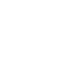 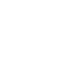 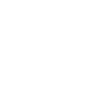 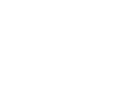 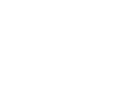 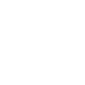 Merci de votre attention,
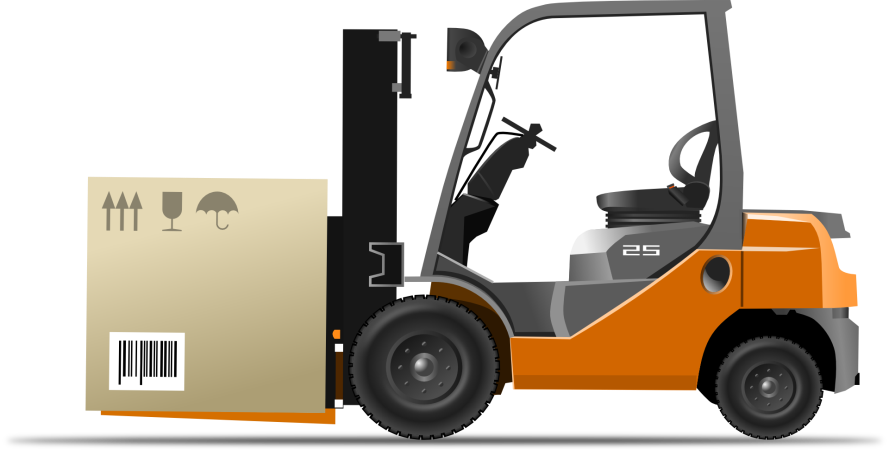 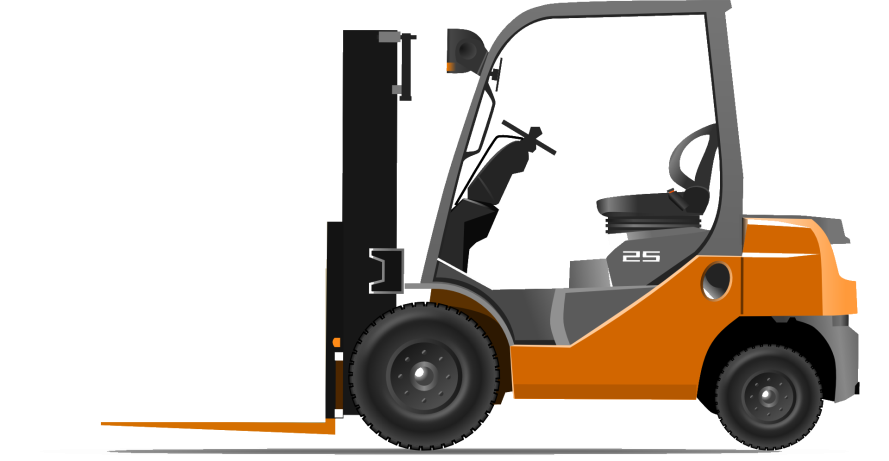 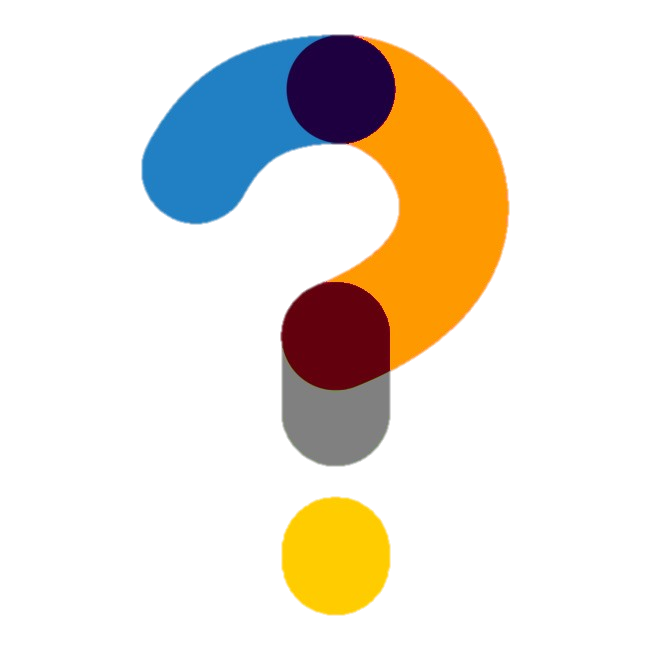 Des questions